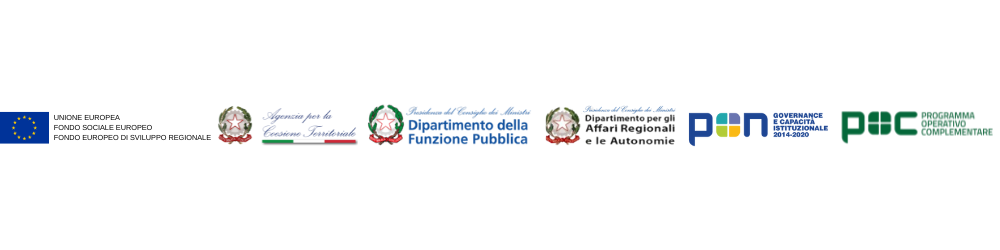 Atelier di sperimentazione
Valorizzazione del Patrimonio Immobiliare Pubblico
Work Package 4 - Le conferenze territoriali 
Le conferenze territoriali  

Valorizzazione del Patrimonio Immobiliare pubblico: stato dell’arte in Italia, prospettive e opportunità per Enti locali e altri Attori istituzionali.  
     
Antonio Ottavio Ficchì
«Il supporto dell’Agenzia del Demanio agli enti locali territoriali »

POLITECNICO DI BARI – VIA AMENDOLA 126 B (AULA VIDEO CONFERENZE)
30 novembre 2023 – ORE 11.30
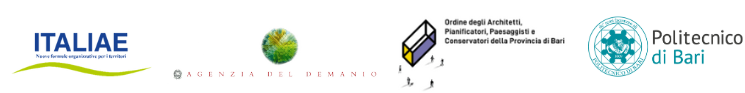 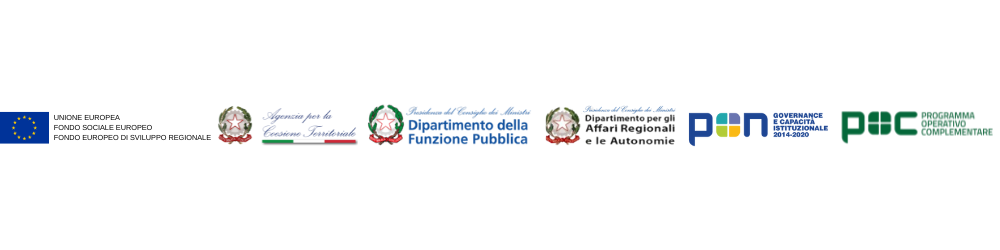 Il supporto dell’Agenzia del Demanio agli enti locali territoriali
LINEE STRATEGICHE DELL’AGENZIA DEL DEMANIO
L’Agenzia del demanio muove la sua azione strategica in linea con la normativa di riferimento, l’Atto di indirizzo del Ministro vigilante e il proprio Piano Strategico Industriale; i principali target sono:
efficientamento della spesa pubblica
digitalizzazione e innovazione
sostenibilità economica, energetica, ambientale e sociale
qualità architettonica degli interventi e qualità della progettazione dei medesimi
Obiettivo strategico: Valorizzare in maniera ottimale i beni pubblici presenti sui territori
mediante l’implementazione di soluzioni allocative delle funzioni pubbliche che massimizzino:
efficienza dei servizi
rigenerazione urbana
sostenibilità integrata delle operazioni immobiliari sul territorio
il benessere delle comunità.
Tutto ciò, per quanto di interesse in questa sede, può essere sintetizzato nella strategia: 
di pianificare con i Territori gli interventi sugli immobili pubblici, attraverso i quali massimizzare l’impatto rigenerativo e di sviluppo del territorio, e allo stesso tempo soddisfare i fabbisogni delle PAC e degli altri EE.PP. presenti sul territorio; tutto ciò puntando su criteri di efficienza, razionalizzazione, abbattimento dei costi economici e ambientali. 
In tale contesto, divengono determinanti i profili della rigenerazione urbana, quale strumento ed obiettivo di realizzazione degli interventi di trasformazione urbanistica, da concepirsi sul presupposto ormai imprescindibile della massimizzazione dei ritorni in sostenibilità ambientale, energetica, economica e sociale. 
In tal senso, anche attraverso la programmazione del riuso di beni dismessi o in corso di dismissione presenti sul territorio, saranno perseguibili azioni di ricucitura urbana di “pezzi” di città oggi disconnessi. Fulcro di tali attività sarà il Piano Città, straordinario strumento di pianificazione per mezzo del quale costruire strategie immobiliari integrate su tutti gli asset pubblici presenti in determinato ambito territoriale.
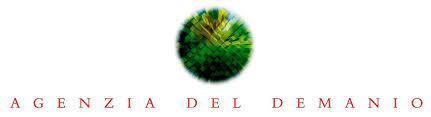 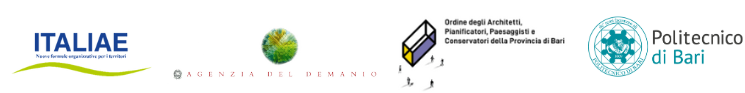 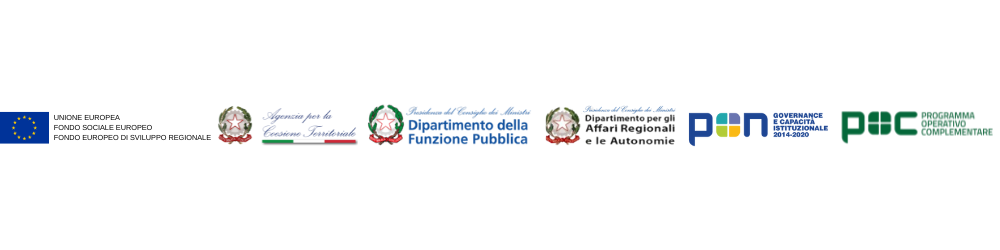 Il supporto dell’Agenzia del Demanio agli enti locali territoriali
EVOLUZIONE DEL RAPPORTO DI COLLABORAZIONE CON GLI ENTI TERRITORIALI (norme di riferimento)
Mission
L’Agenzia può stipulare convenzioni per le gestioni  dei  beni immobiliari con le regioni, gli enti locali ed altri enti pubblici
(DLgs n. 300/1999)
Federalismo demaniale 
(D.L. 69/ 2013)
Struttura per la progettazione
(legge di bilancio 2019 e dPCM 15.04.2019)
Federalismo culturale
(art. 5 co. 5 d.lgs. n. 85/2010
PIANO CITTA’
2023
2016
2001
2011
2010
2018-19
2000
2013-16
Supporto all’attuazione
progetti PNRR
(artt. 15, 15bis, D.L. n. 13/2023)
Programmi di valorizzazione PUV/PUVAT
(art.3 ter DL 351/2001)
Valore Paese
Progetti a rete
«Cammini e percorsi» 
«Fari, Torri ed Edifici Costieri»
«Dimore»
INVIMIT
(art.33 DL 98/2011)
Patrimoni immobiliari pubblici da valorizzare e dismettere
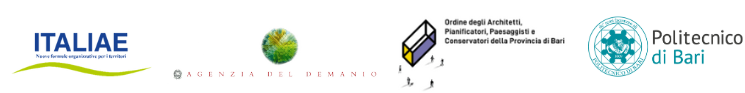 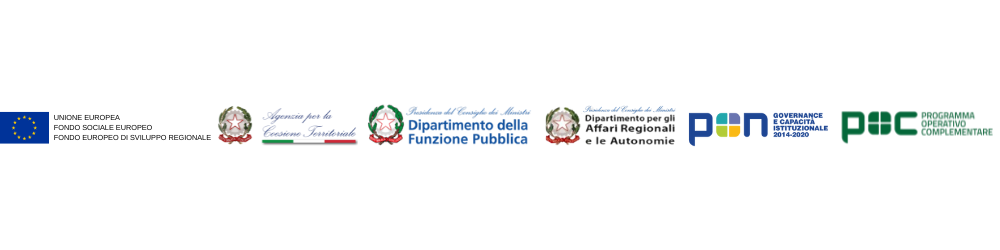 Il supporto dell’Agenzia del Demanio agli enti locali territoriali
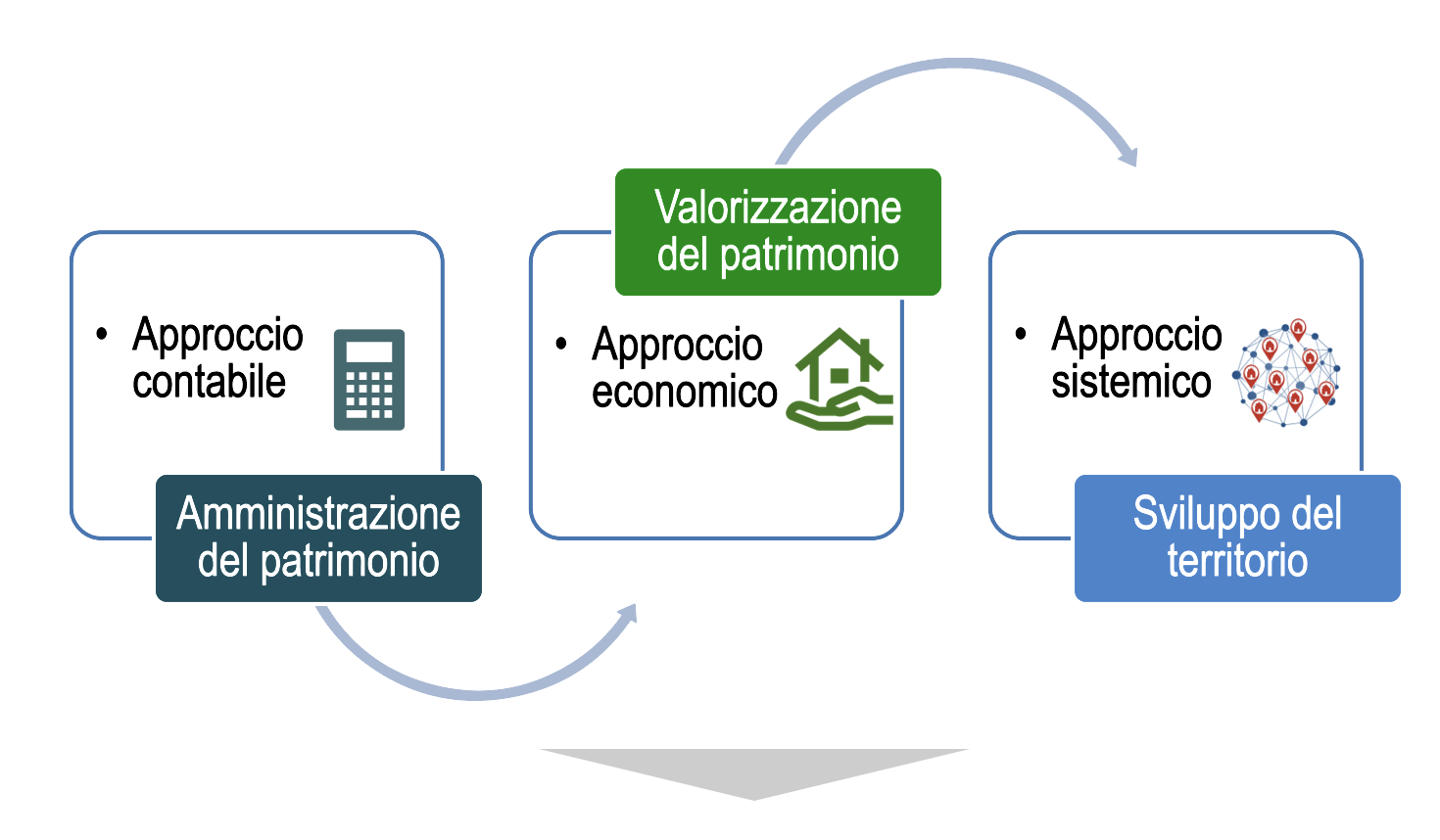 EVOLUZIONE DELL’APPROCCIO DI GESTIONE DEI BENI
L’Agenzia si sta orientando verso un nuovo modello di segmentazione a sostegno delle politiche di valorizzazione, verso una logica push e proattiva nella individuazione di portafogli immobiliari e delle azioni di valorizzazione.
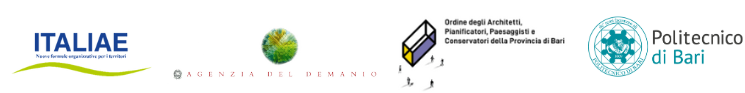 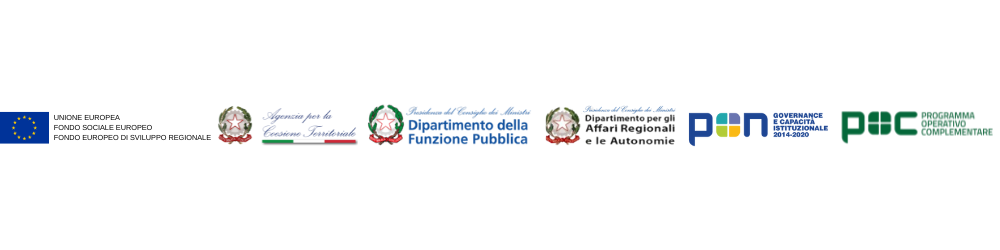 Il supporto dell’Agenzia del Demanio agli enti locali territoriali
IL PATRIMONIO DELLO STATO + DSA
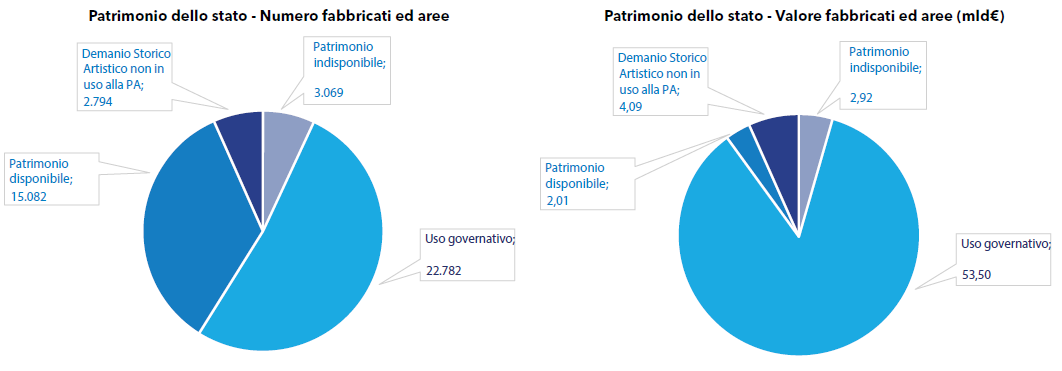 4%
7%
7%
7%
3%
34%
52%
86%
Il patrimonio immobiliare dello Stato è composto da oltre 43.000 immobili, tra fabbricati e aree, per un valore complessivo di 62,5 miliardi di euro. Comprende singoli fabbricati e grandi complessi edilizi (come le caserme), aree urbane e agricole, infrastrutture (strade, ponti, canali, ex ferrovie), immobili industriali, siti archeologici, complessi carcerari, isole, chiese, cimiteri di guerra, foreste, monumenti e singole unità immobiliari.
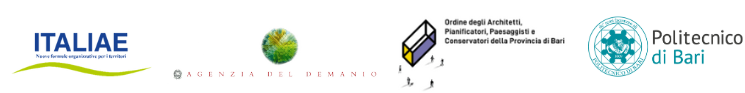 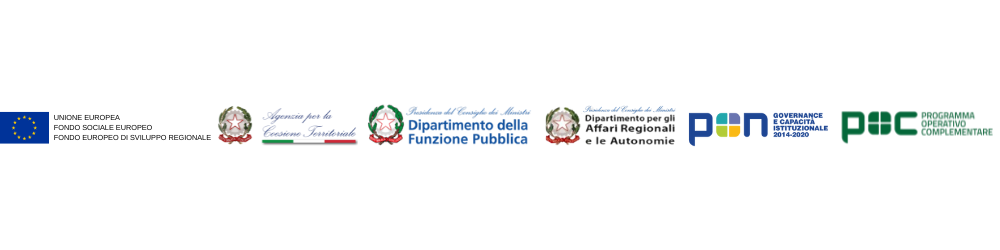 Il supporto dell’Agenzia del Demanio agli enti locali territoriali
PROMOZIONE DI SINERGIE CON GLI ENTI PUBBLICI
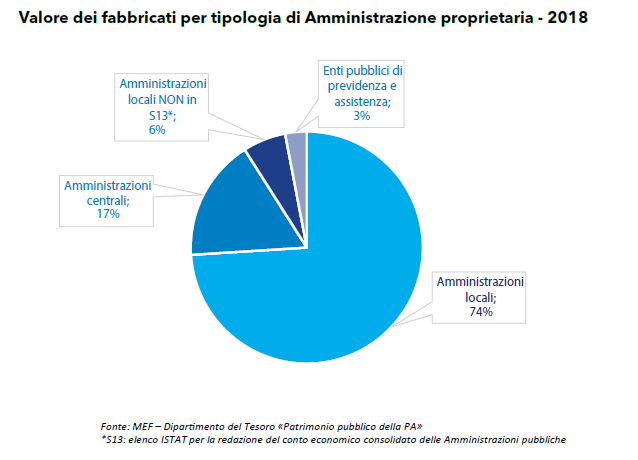 Per trasformare un patrimonio immobiliare inutilizzato e inattivo da detrattore ambientale a fattore di sviluppo territoriale, va tenuto conto che, come rilevato nell’ultimo rapporto del Dipartimento del Tesoro del Ministero dell’Economia e delle Finanze (MEF), il patrimonio immobiliare pubblico appartiene in gran parte alle Amministrazioni locali. Dalla rilevazione emerge, infatti, che il 74% del valore dei fabbricati pubblici, complessivamente stimato in 297 miliardi di euro, è di proprietà delle Amministrazioni locali e solo il 17% delle Amministrazioni centrali.
Pertanto, un’operazione di valorizzazione o di finanza immobiliare che produca un effetto positivo in termini di economia reale è possibile solo attraverso il coinvolgimento del sistema delle autonomie facendo rete con tutti i soggetti che possono sostenere l’azione sui territori.
Questo approccio è evidente nel nuovo modello di pianificazione avviato dall’Agenzia del Demanio, denominato “Piano Città”, che si traduce in accordi tra i diversi soggetti istituzionali che, per ruolo o competenza, possono contribuire a una pianificazione integrata dei fabbisogni delle pubbliche amministrazioni presenti sul territorio e, più in generale, a una più consapevole ed efficace programmazione degli interventi pubblici e una più efficiente allocazione delle risorse finanziarie, con particolare riguardo agli obiettivi di attuazione del Piano Nazionale di Ripresa e Resilienza (Pnrr) e nel pieno rispetto delle autonomie territoriali, unici decisori della finalizzazione del loro patrimonio.
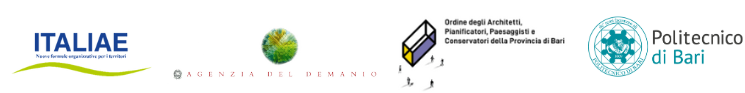 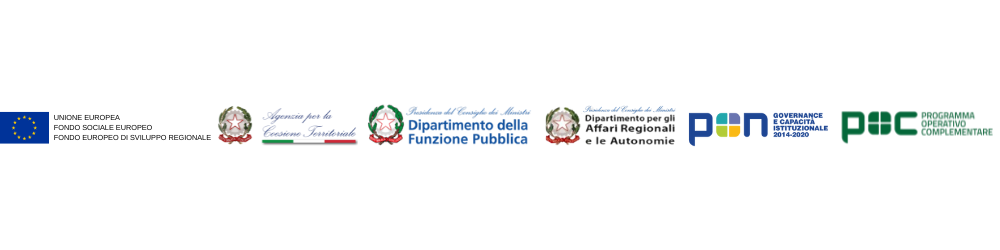 Il supporto dell’Agenzia del Demanio agli enti locali territoriali
L’INVERSIONE DI PARADIGMA: dalla centralità dell’immobile alla centralità del Territorio
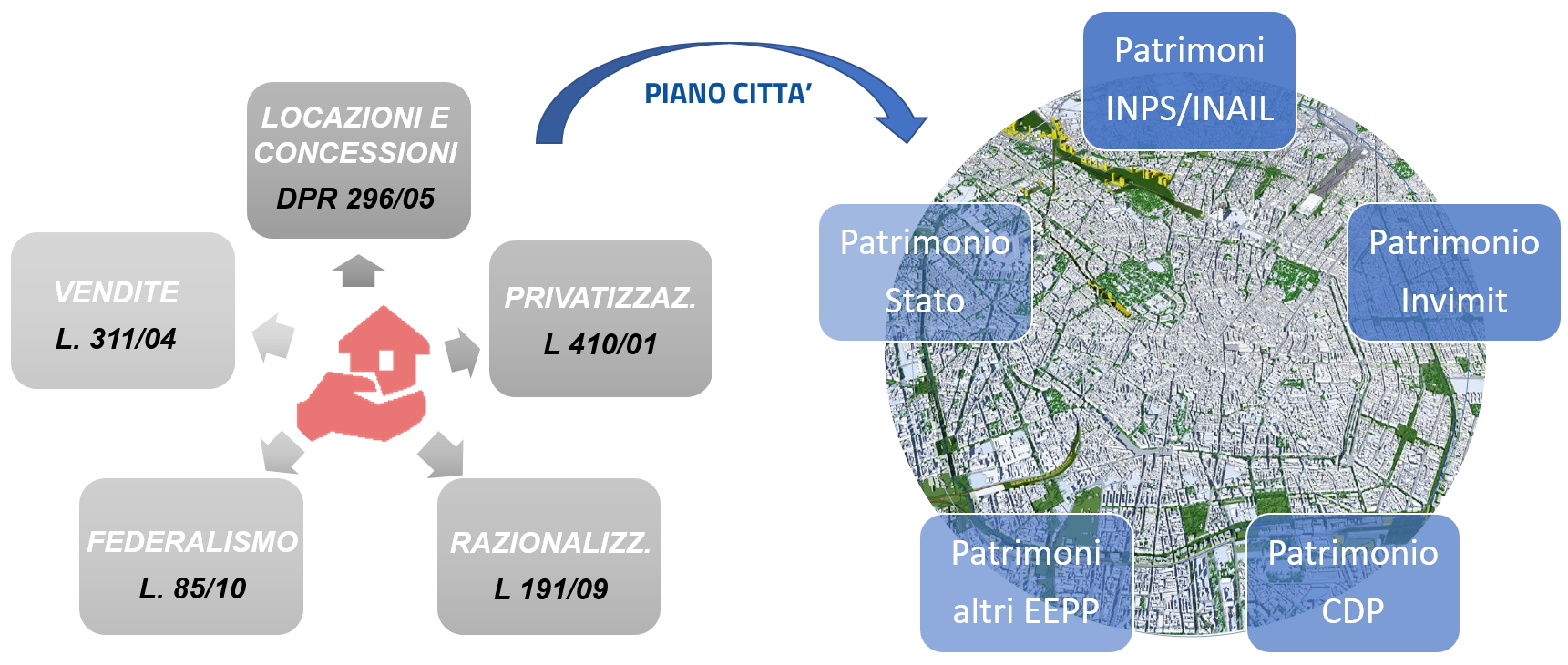 .
.
D.lgs. 85/10
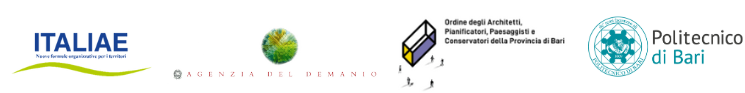 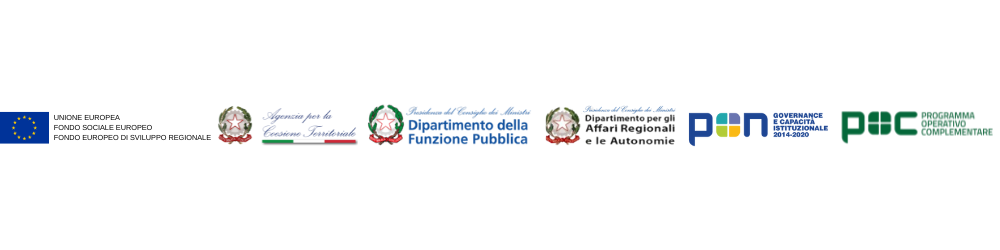 Il supporto dell’Agenzia del Demanio agli enti locali territoriali
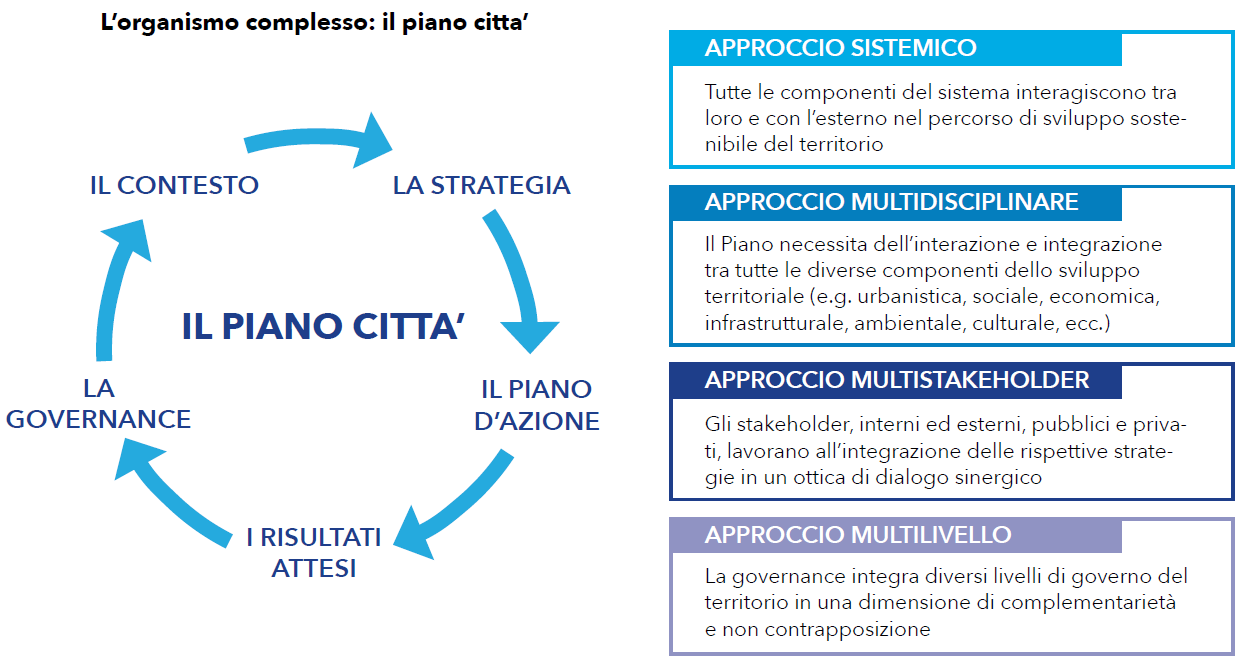 IL PIANO CITTA’
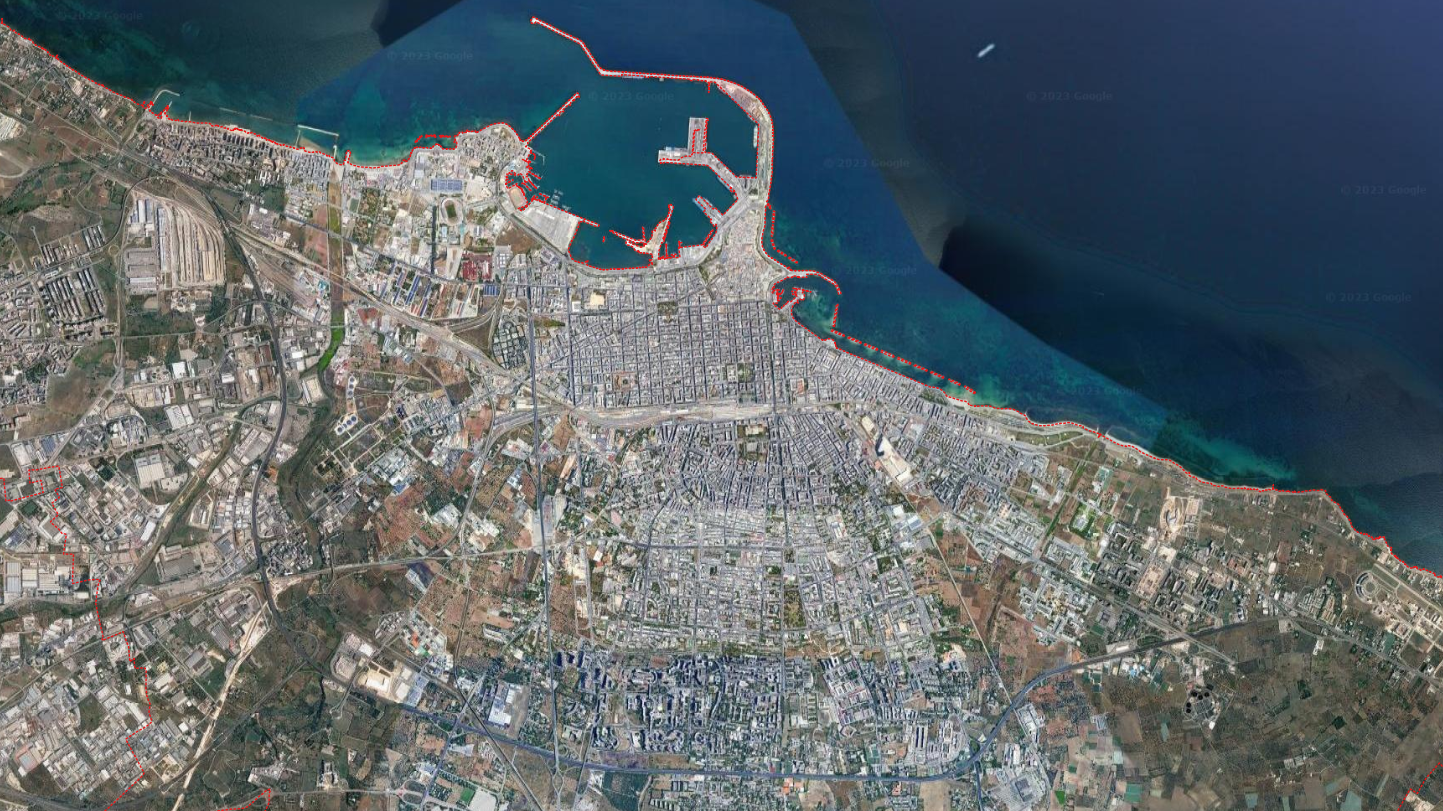 Il “Piano Città” potrà essere uno strumento di pianificazione per costruire una strategia immobiliare integrata che consideri tutti gli asset pubblici presenti su un territorio e i diversi fabbisogni.
L’obiettivo è quello di individuare soluzioni allocative delle funzioni pubbliche in grado di massimizzare l’efficienza dei servizi, la rigenerazione urbana, il benessere della collettività, la valorizzazione del patrimonio pubblico immobiliare, anche culturale, in sinergia con i territori.
BENESSERE COLLETTIVITA’
VALORIZZAZIONE PATRIMONIO PUBBLICO
RIGENERAZIONE URBANA
RISPOSTA AI FABBISOGNI DEL TERRITORIO (FUNZIONI SOCIALI, RICETTIVE E CULTURALI)
SINERGIA CON I TERRITORI
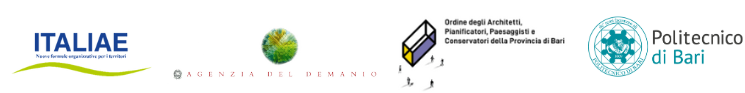 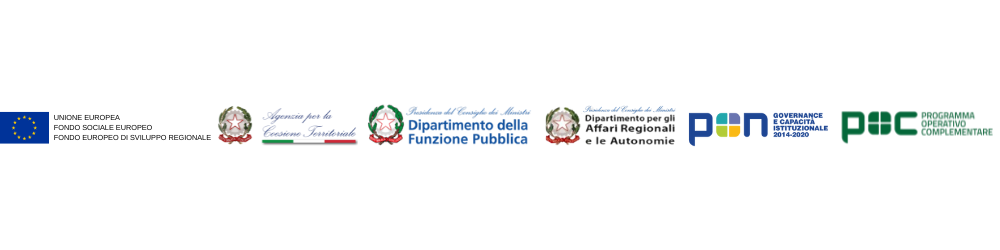 Il supporto dell’Agenzia del Demanio agli enti locali territoriali
L’ORGANISMO COMPLESSO: IL PIANO CITTA’
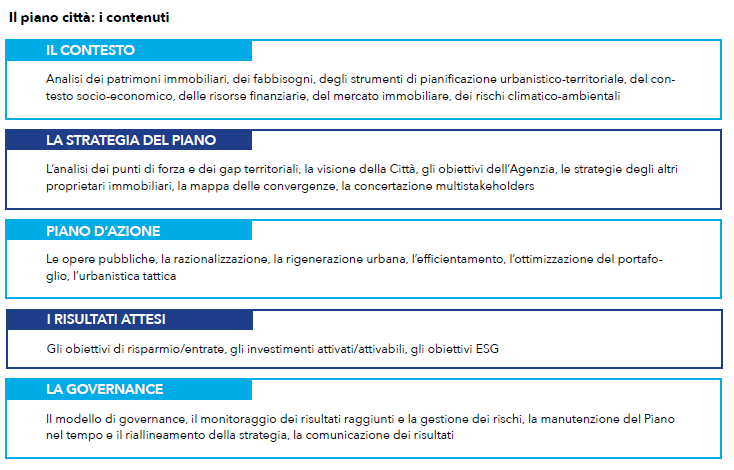 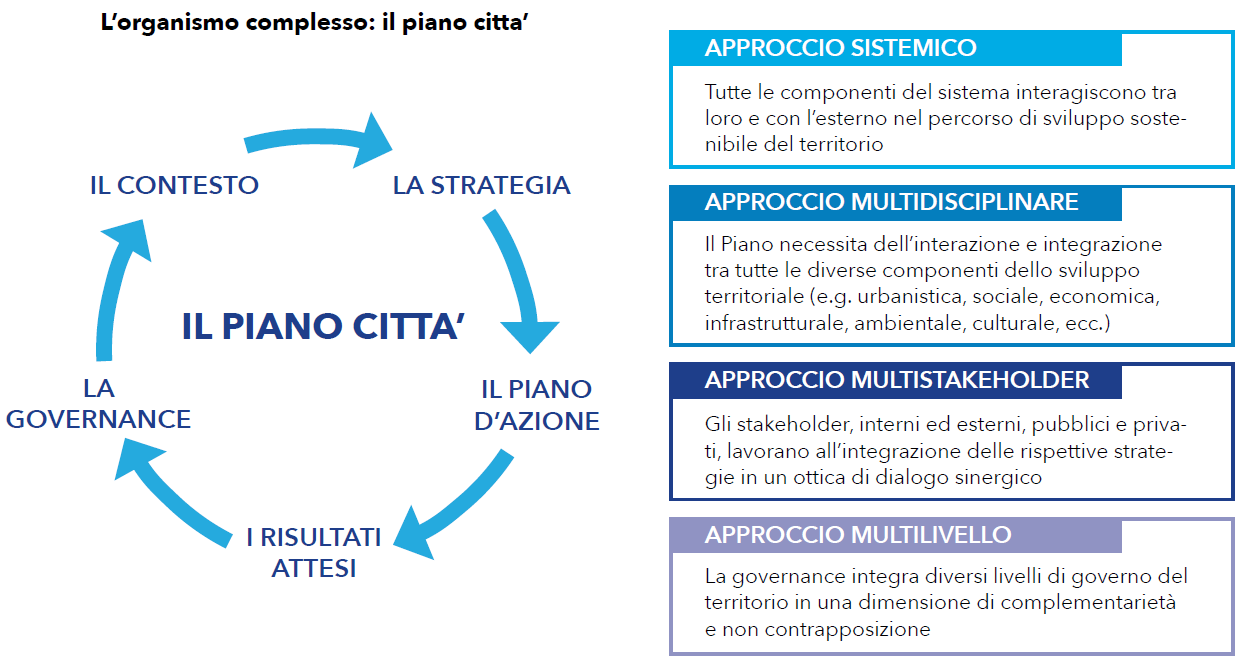 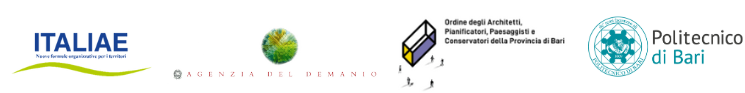 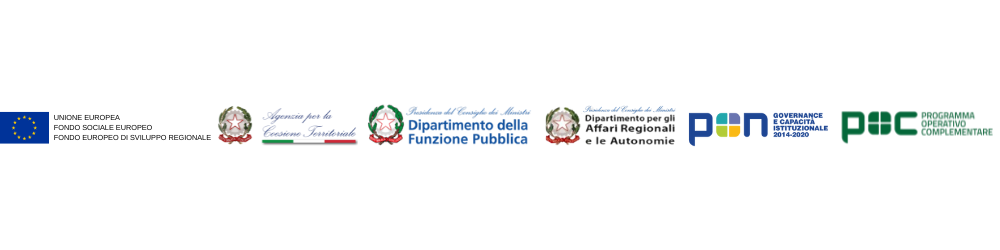 Il supporto dell’Agenzia del Demanio agli enti locali territoriali
LA STRUTTURA PER LA PROGETTAZIONE
Una delle leve di questa azione è la Struttura per la progettazione di beni e edifici pubblici, la nuova Direzione Centrale dell’Agenzia, istituita dalla Legge di bilancio 2019 e avviata a seguito del dPCM 29 luglio 2021, con l’obiettivo di favorire la qualità, lo sviluppo e l’efficienza della progettazione e degli investimenti pubblici delle Amministrazioni centrali e degli Enti territoriali. 
La Struttura conta oggi su un organico di circa 200 esperti per fornire, anche grazie allo sviluppo di partnership e convenzioni con soggetti qualificati, pubblici e privati, supporto tecnico per i servizi di ingegneria e architettura, attività di indirizzo progettuale, project management e ogni altra attività per garantire la qualità della progettazione e il rispetto dei tempi di esecuzione.
MISSION
Favorire lo sviluppo e l'efficienza della progettazione e degli investimenti pubblici delle Amministrazioni Centrali e degli Enti Territoriali
MISSION
Favorire lo sviluppo e l'efficienza della progettazione e degli investimenti pubblici delle Amministrazioni Centrali e degli Enti Territoriali
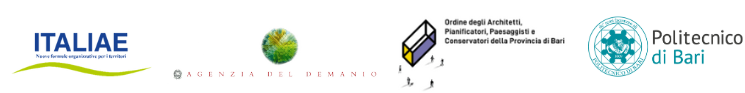 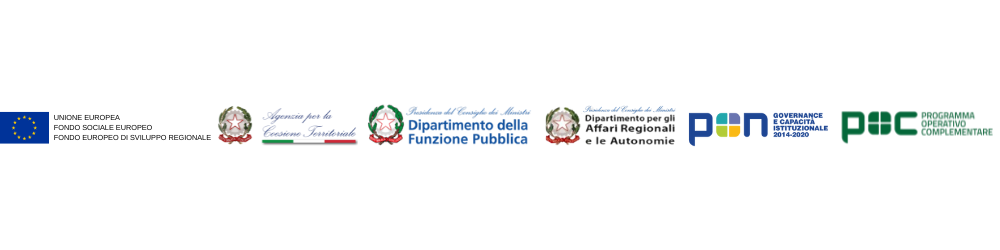 Il supporto dell’Agenzia del Demanio agli enti locali territoriali
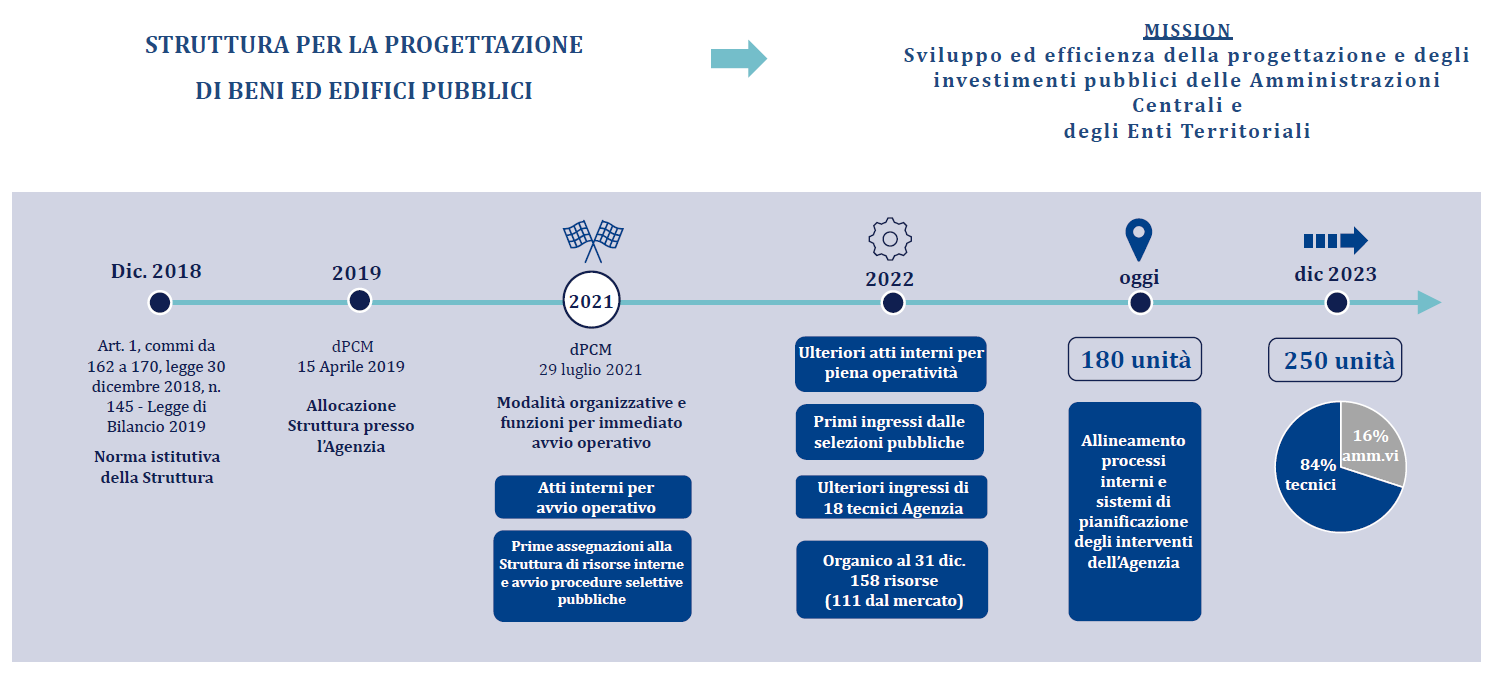 lug 2023
180 unità
201 unità
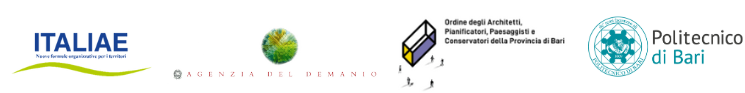 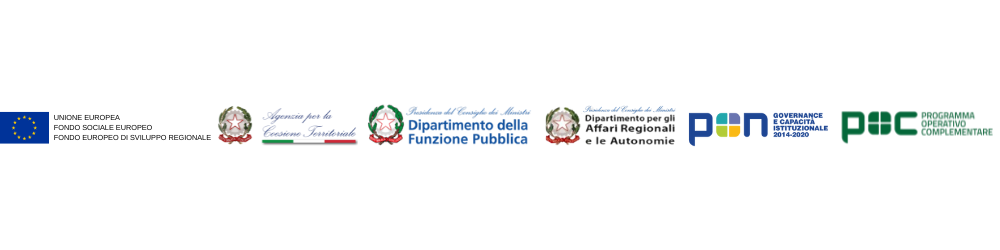 Il supporto dell’Agenzia del Demanio agli enti locali territoriali
Struttura per la Progettazione
Progetto pilota sul patrimonio immobiliare scolastico di competenza di Province e Città Metropolitane (Legge di Bilancio n. 145 del 30.12.2018, art. 1 comma 166; DPCM 29.07.2021, art. 5, comma 3)
Regioni: Basilicata, Calabria, Campania e Puglia
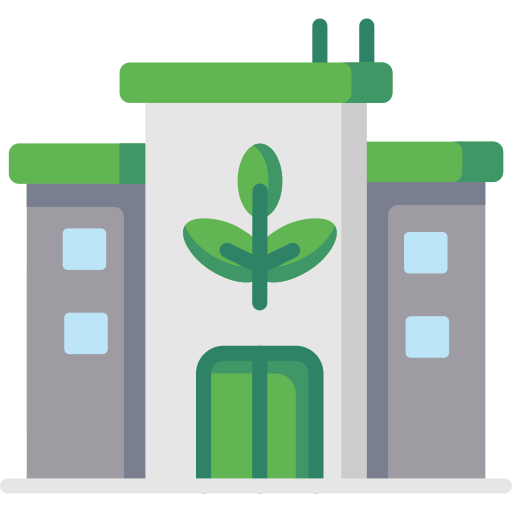 Attività offerte:
- Attività di digitalizzazione dei progetti esistenti e diffusione della metodologia BIM
- Servizi di verifica progettuale e project management in fase di esecuzione
- Messa a disposizione di soluzioni progettuali innovative per l’efficientamento energetico e ambientale degli edifici scolastici
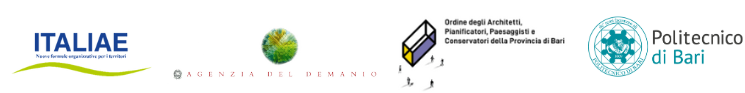 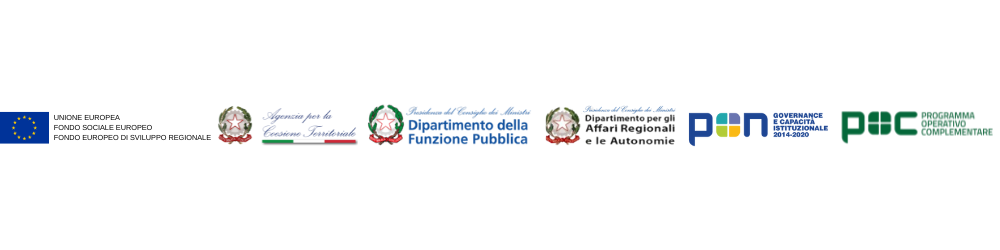 Il supporto dell’Agenzia del Demanio agli enti locali territoriali
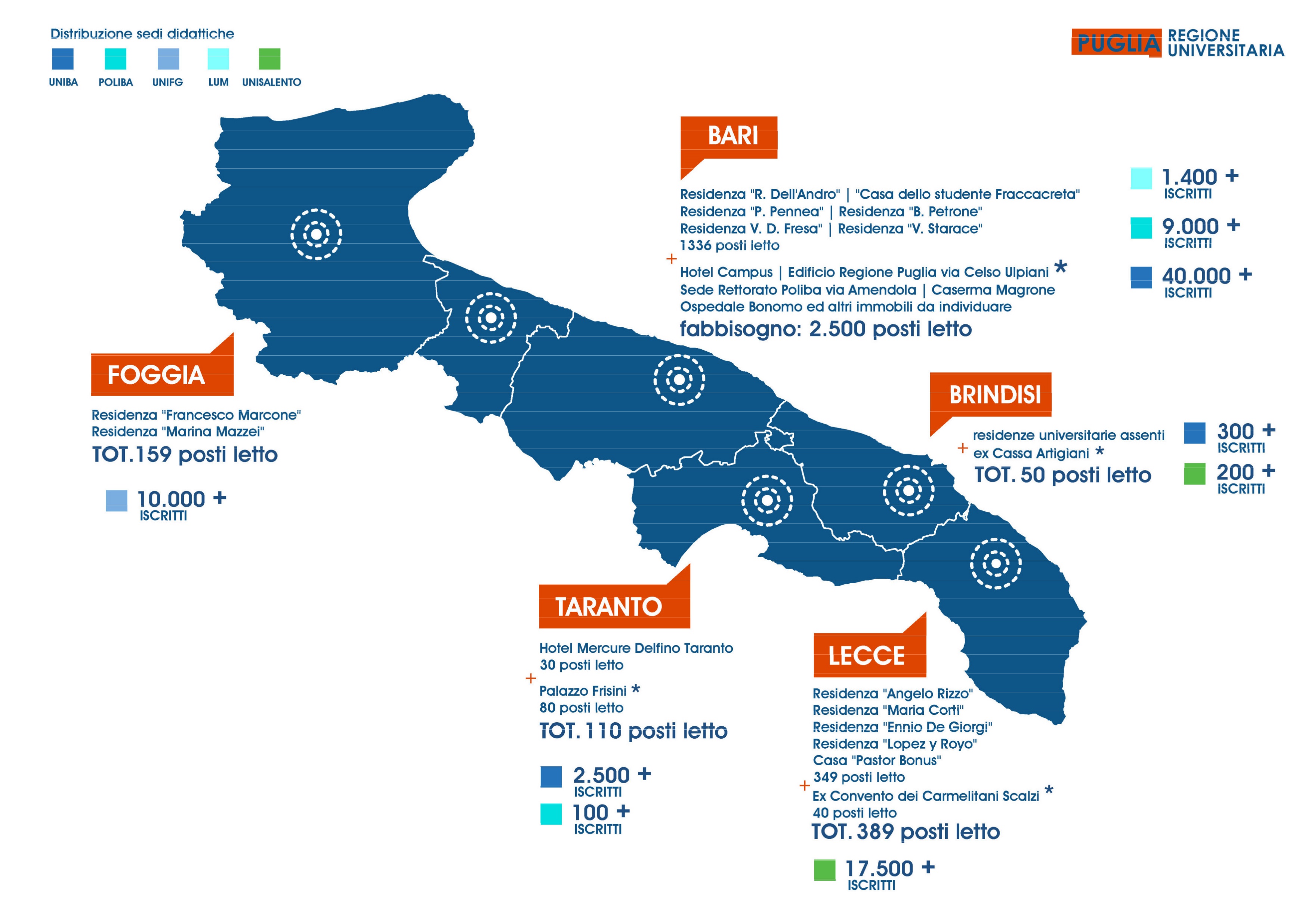 LE RESIDENZE UNIVERSITARIE
Ex Caserma Magrone: 150 posti

Ex Ospedale Bonomo: 200 posti
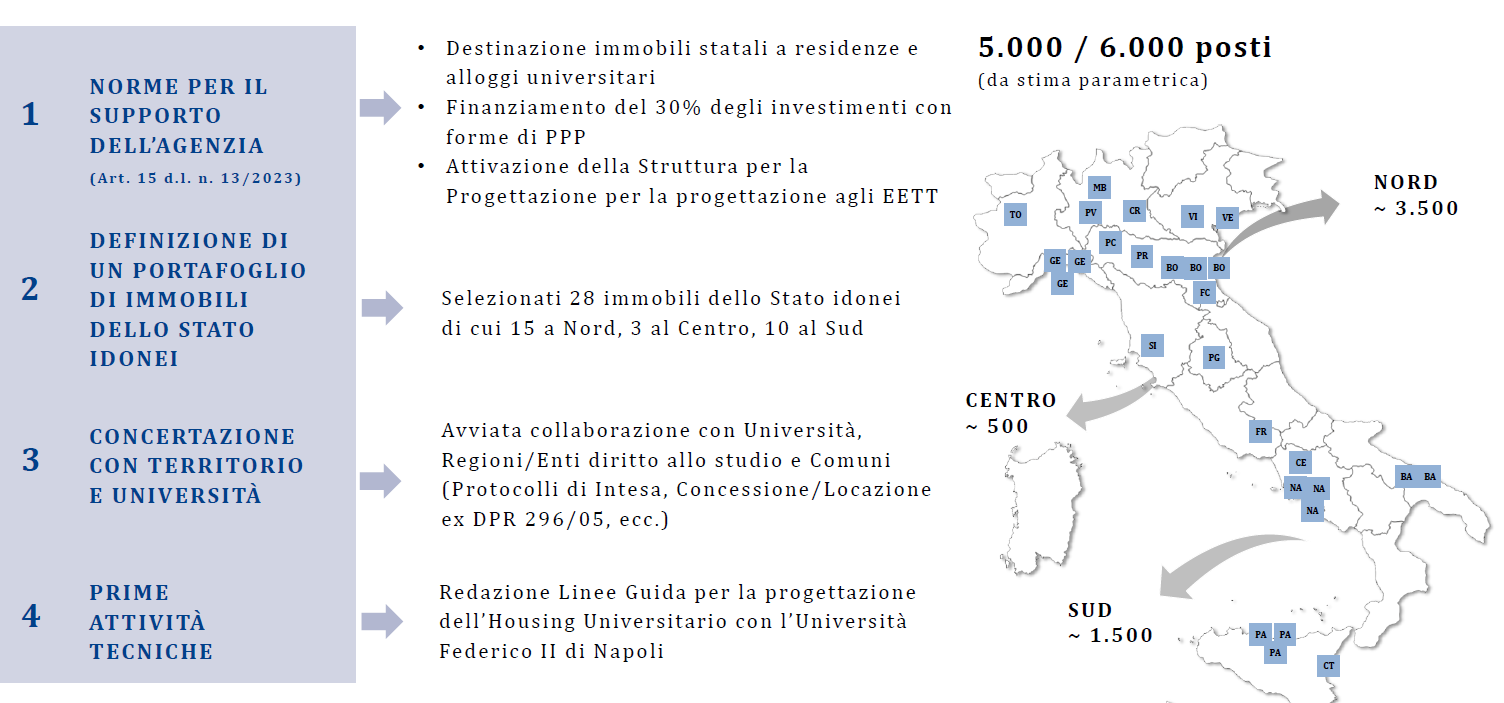 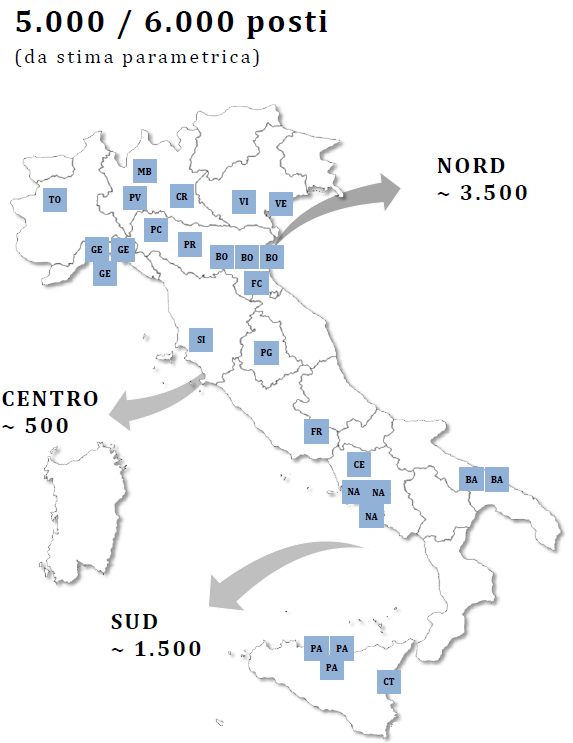 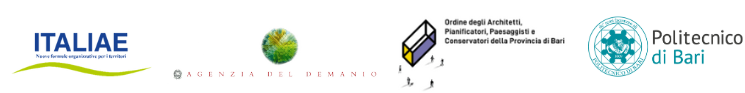 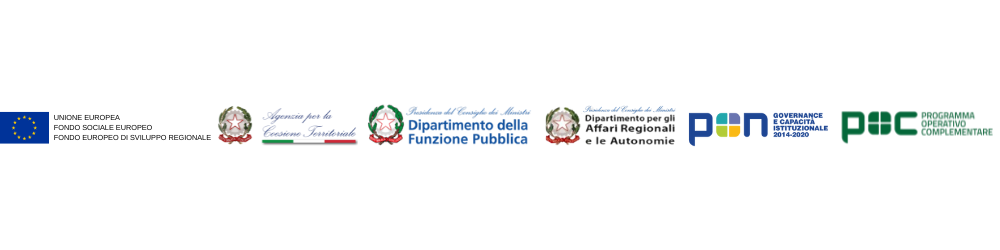 Il supporto dell’Agenzia del Demanio agli enti locali territoriali
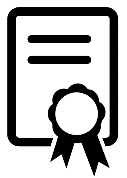 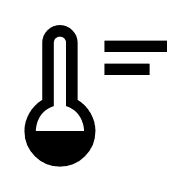 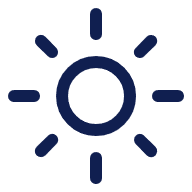 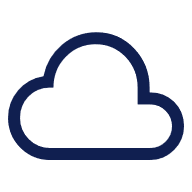 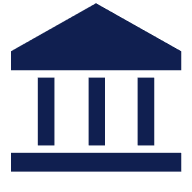 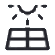 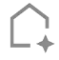 CASERMA MAGRONE BARI
IL NUOVO PARCO DELL’INNOVAZIONE
un nuovo modello di integrazione università-città
Finalità
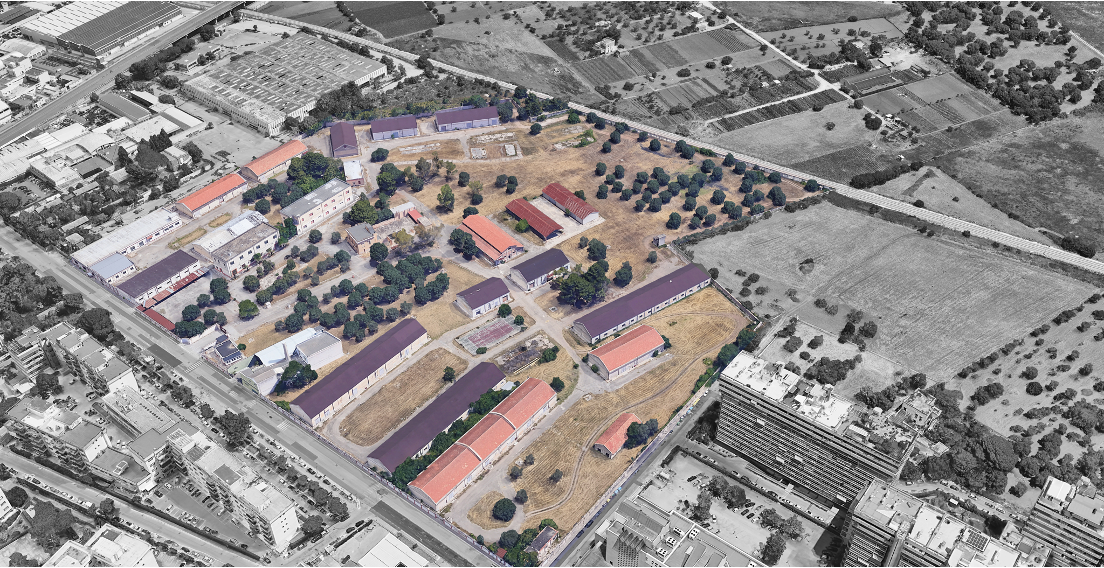 Rigenerazione urbana. Razionalizzazione e ottimizzazione dei patrimoni immobiliari.
Azioni
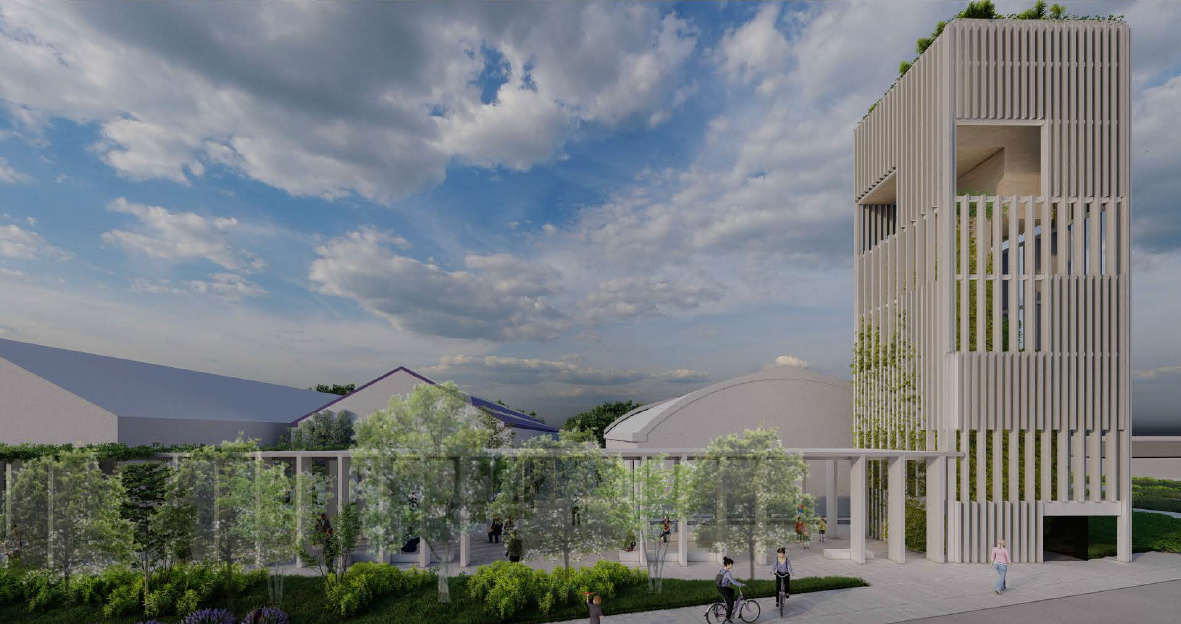 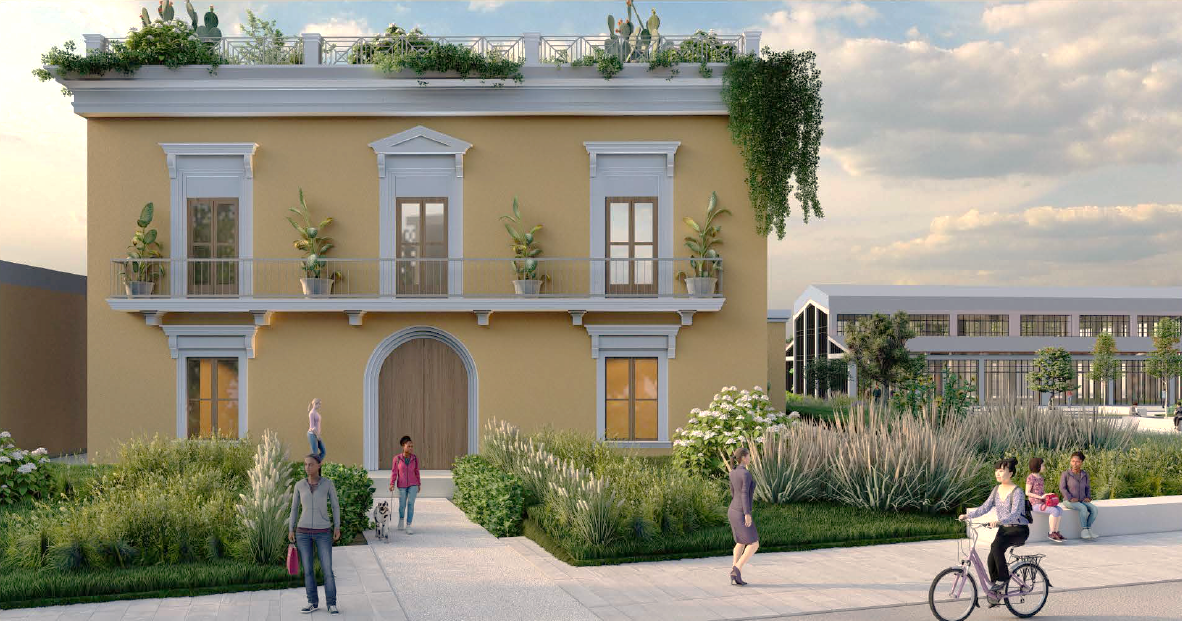 Porzione oggetto di Concessione/Locazione  gratuita al Politecnico di Bari
Porzione oggetto di realizzazione Housing universitario  locazione gratuita alla Regione Puglia
Intervento di:
Rigenerazione urbana con rifunzionalizzazione, demolizione e nuova costruzione

Obiettivi:Soddisfare i fabbisogni  logistici della  Pubblica Amministrazione, le esigenze di aule didattiche e laboratori di ricerca per il Politecnico di Bari, il fabbisogno di housing universitario.
Rigenerare spazi e consolidare il sistema di connessioni, con la realizzazione di connessioni «green» sostenibili di un parco con aree verdi e impianti sportivi e ricreativi aperti alla cittadinanza.
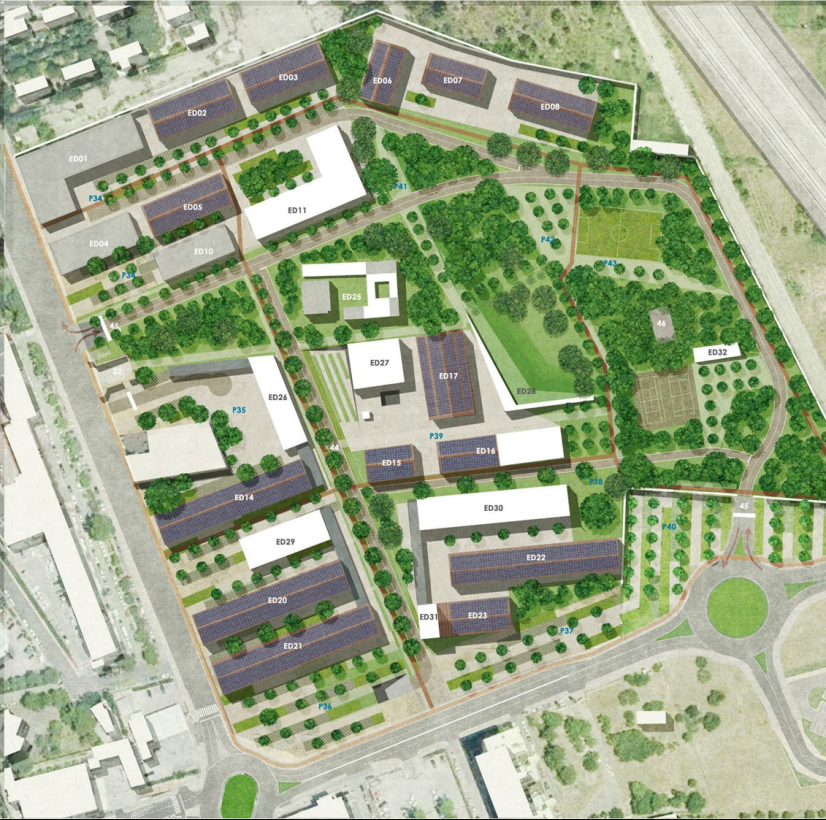 Dimensioni compendio
LCA
Finalità
ST: 97.000 mq
Slp: 18.000 mq
VOL: 116.550 mc
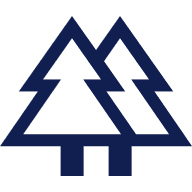 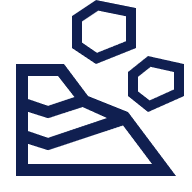 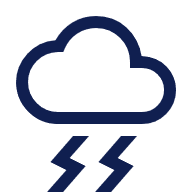 Azioni
Opportunità
ESG – Indicatori KPI per la valutazione degli impatti ambientali, sociali e di governance
Intervento di rigenerazione  con grande impatto a scala urbana e territoriale
Innovazione e qualità architettonica, possibilità di creare nuovi modelli virtuosi  e sostenibili
Riduzione del consumo di suolo e recupero ambientale
Gestione efficiente del patrimonio pubblico, riduzione di spesa per locazioni passive e riduzione dei costi derivanti dallo stato di disuso del bene
Environment
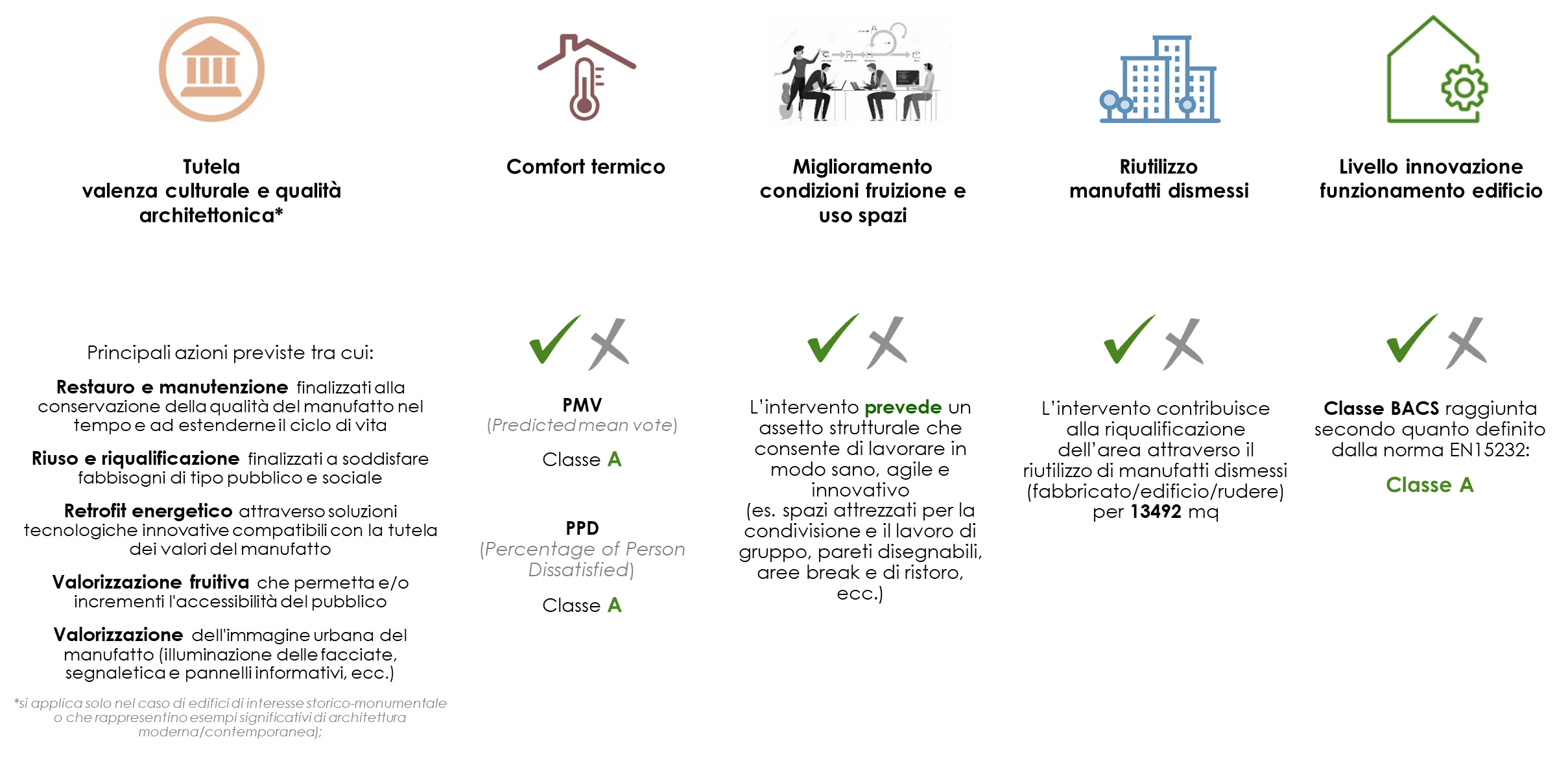 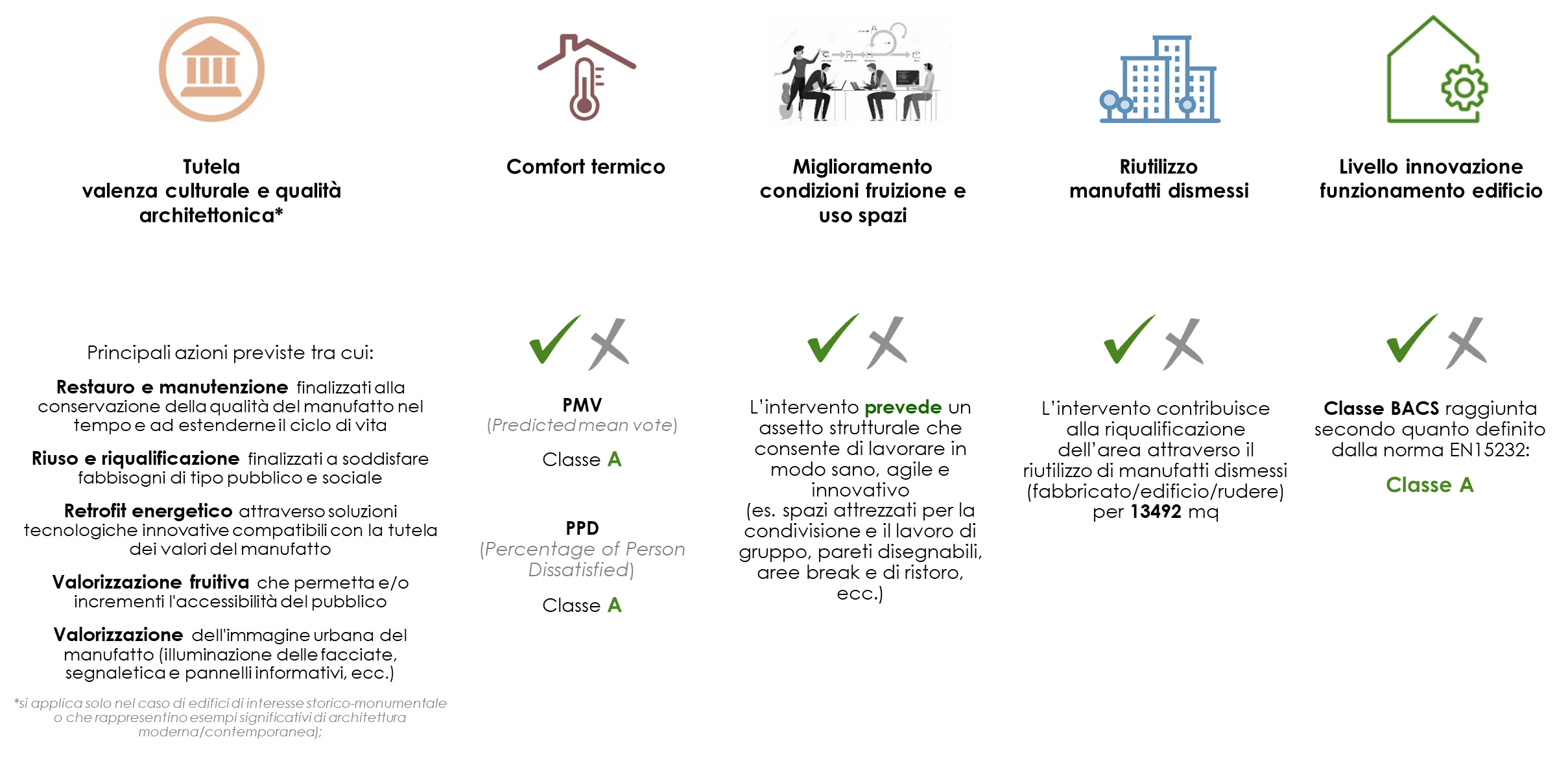 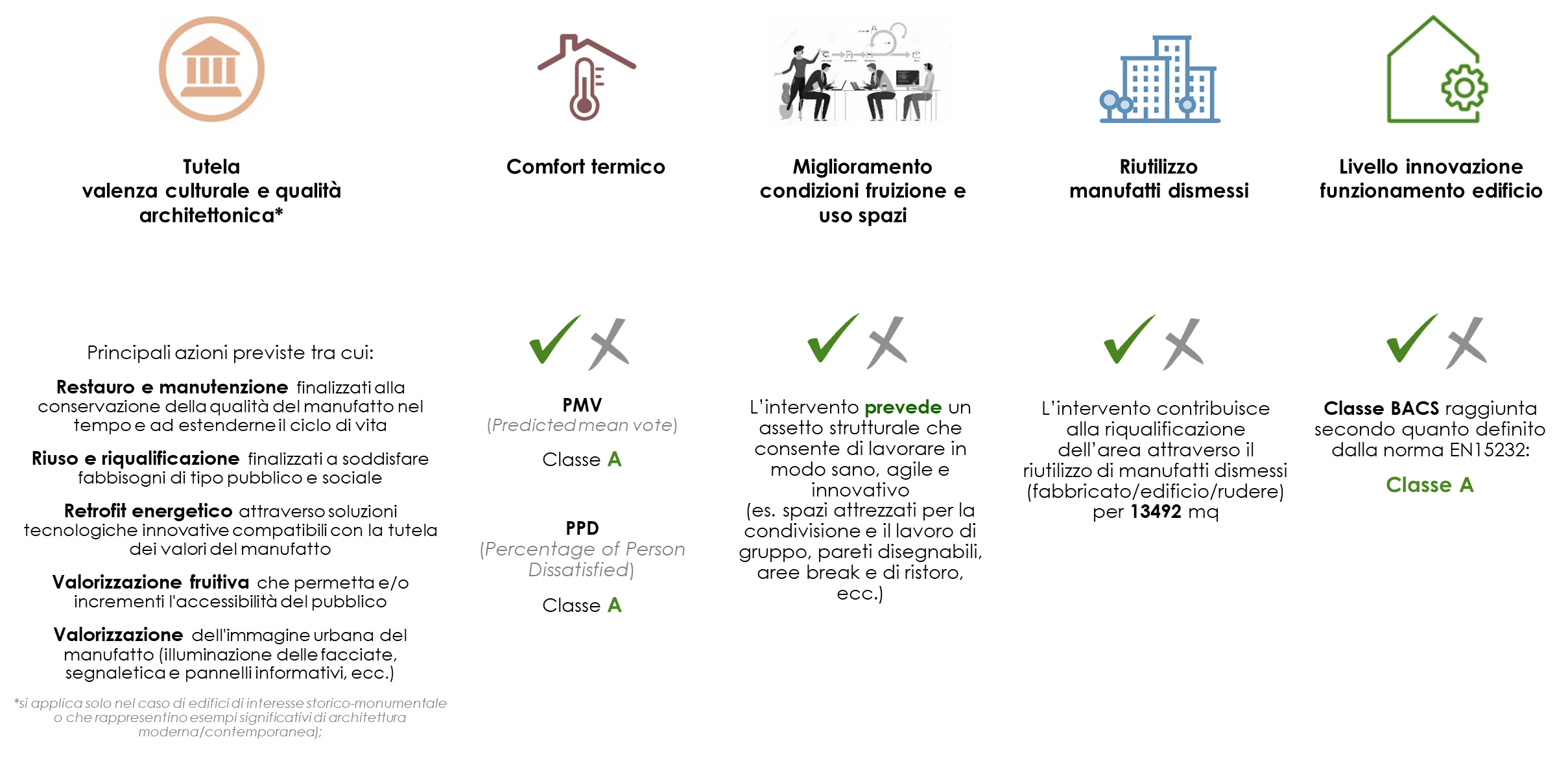 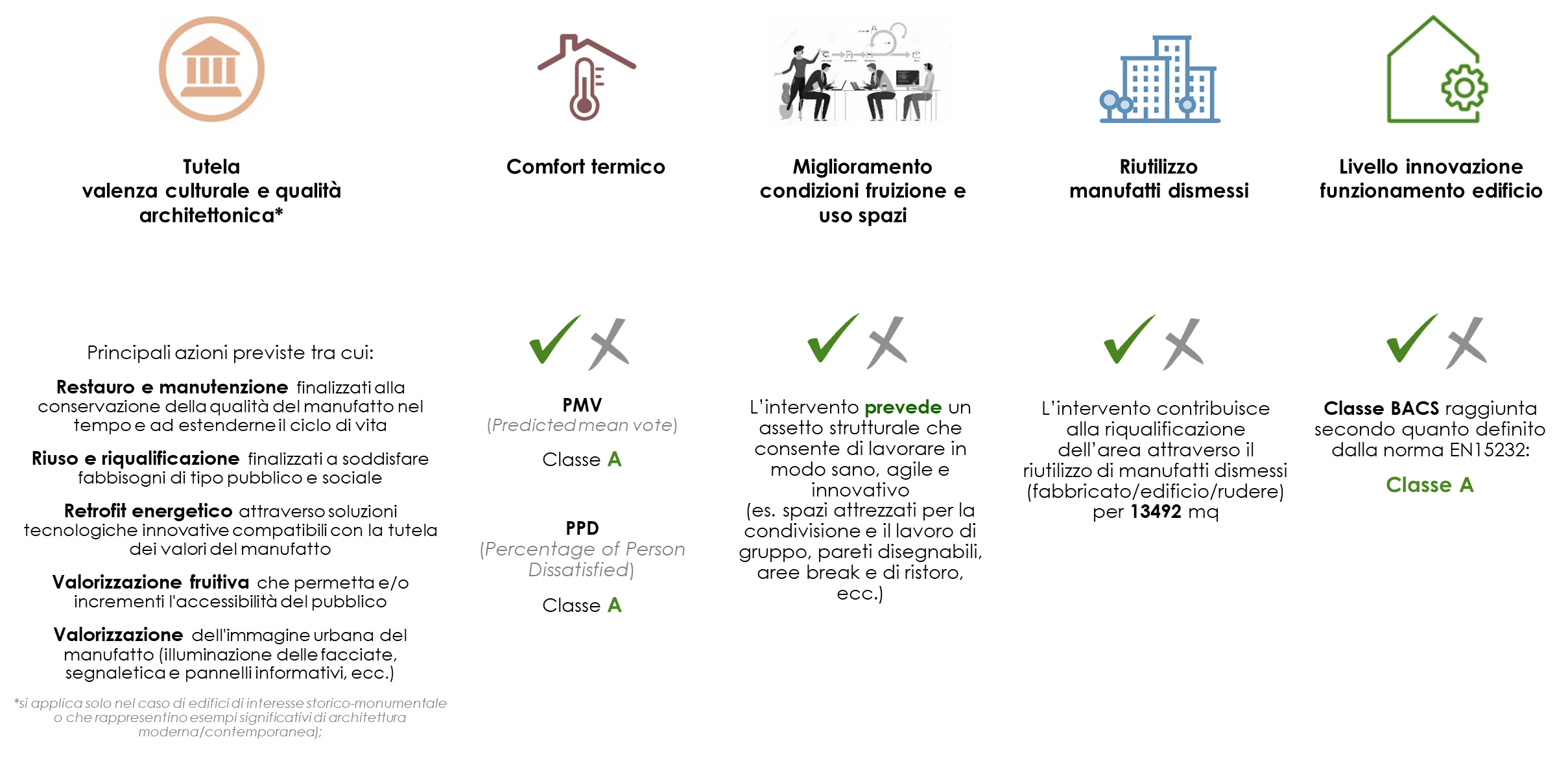 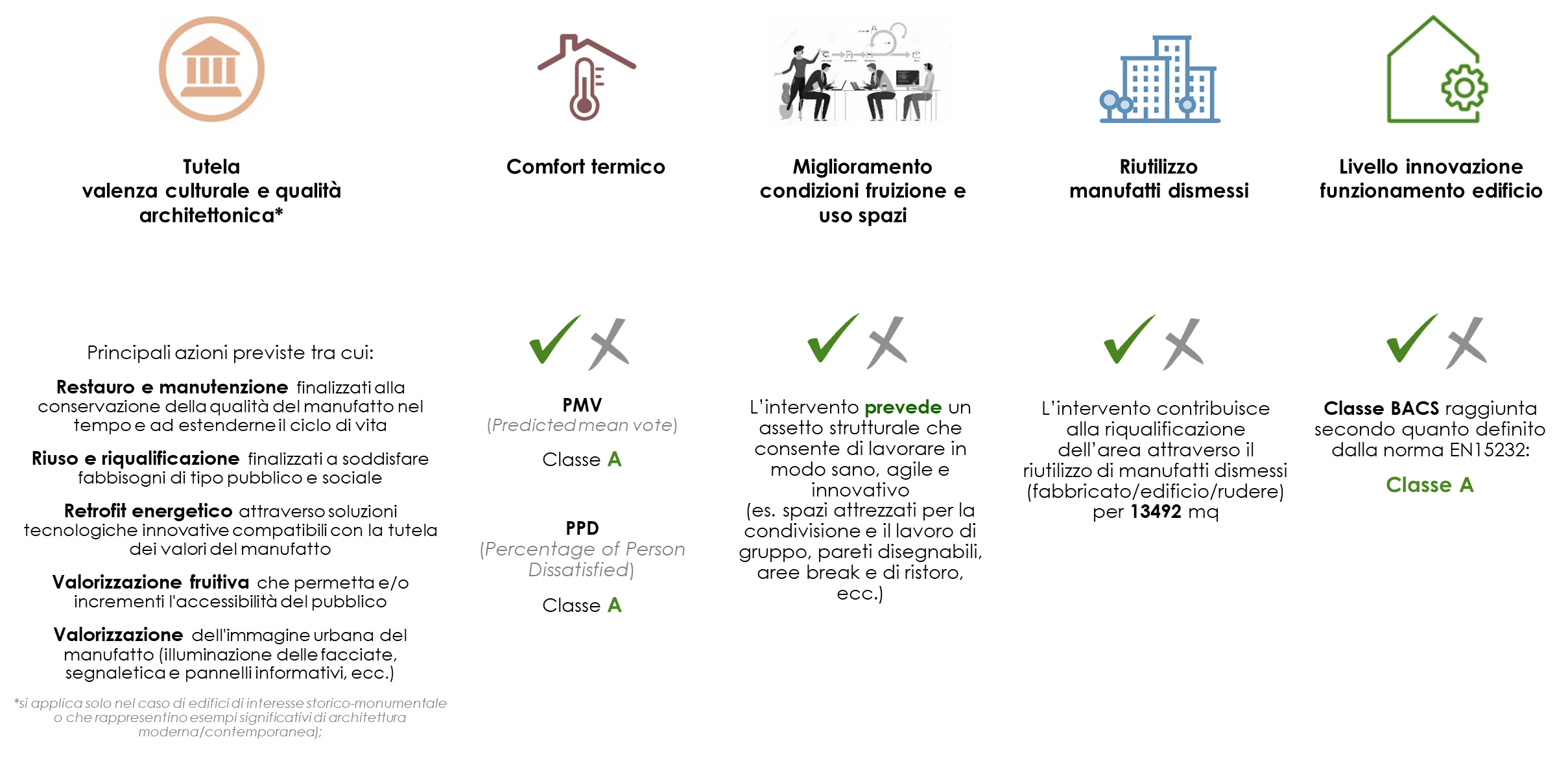 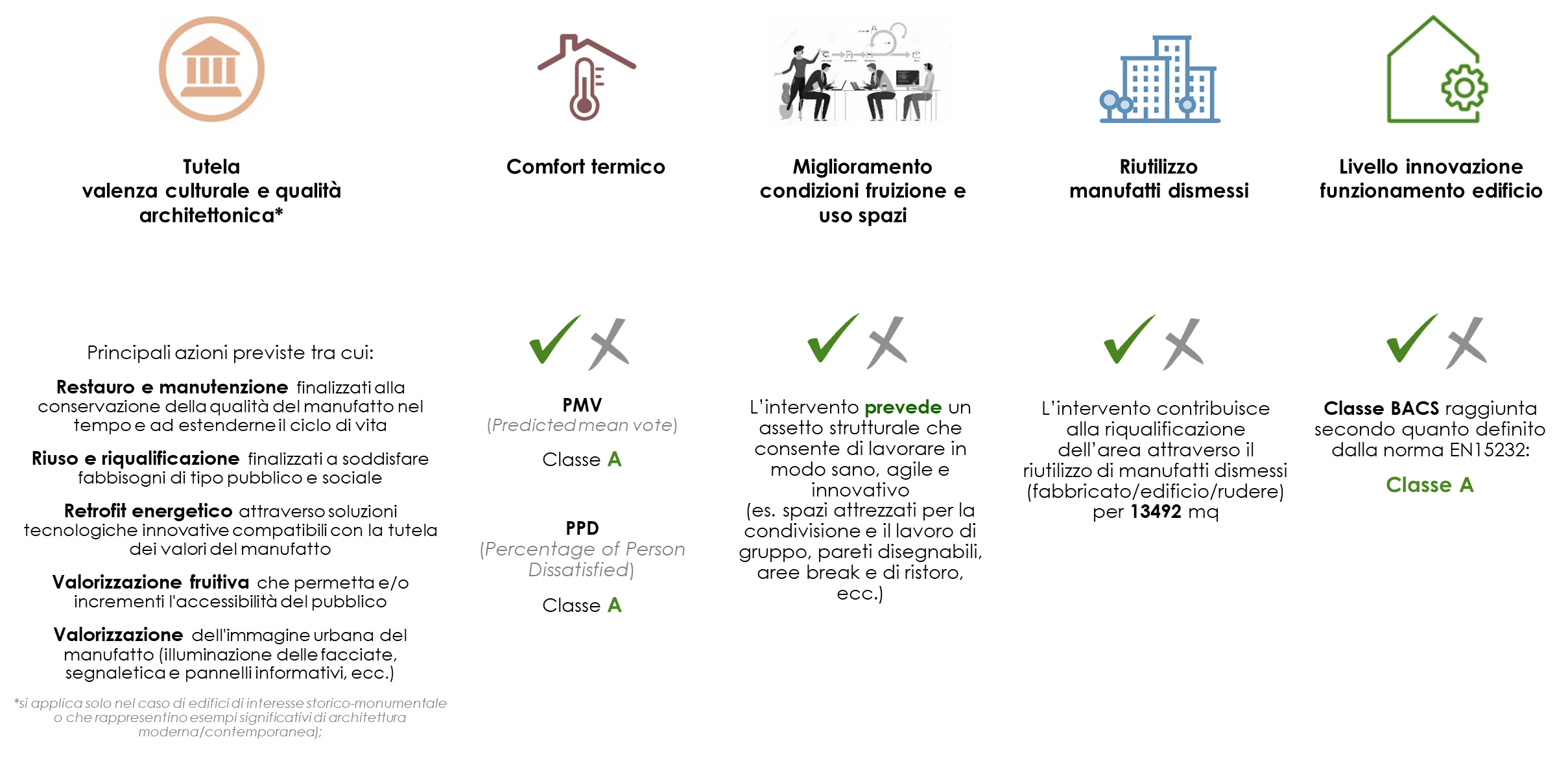 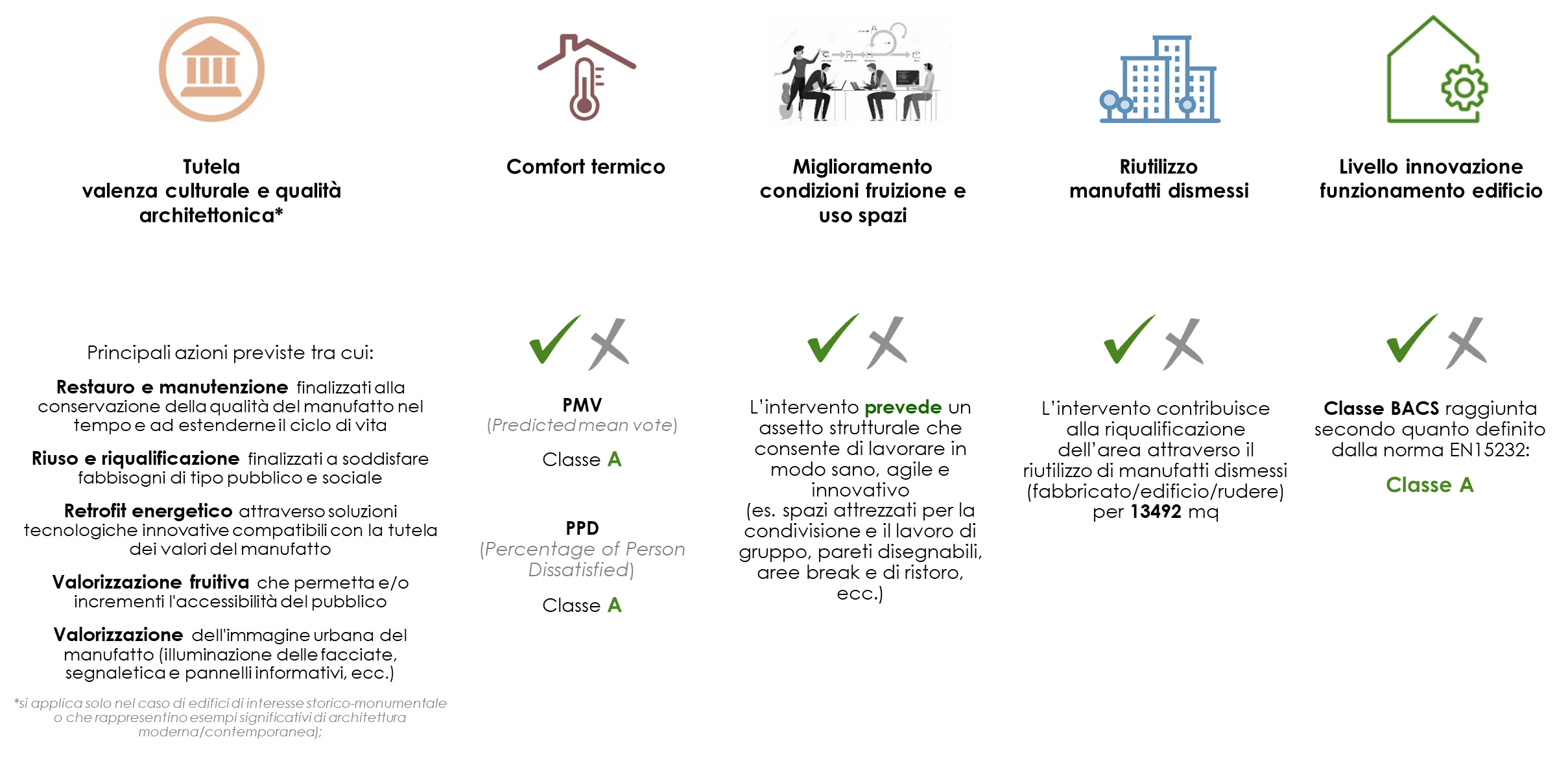 LEED
GOLD
Produzione 
FER
Riduzione 
ton CO2/anno
Resilienza ai cambiamenti climatici
Restituzione 
di suolo
Piantumazione 
arborea
Protocolli di sostenibilità
Valutazione 
LCA
Governance
Social
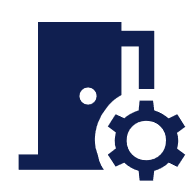 Stato di attività: Sottoscrizione Protocollo d’Intesa con la Città e attivazione tavolo tecnico

Stato di avanzamento:
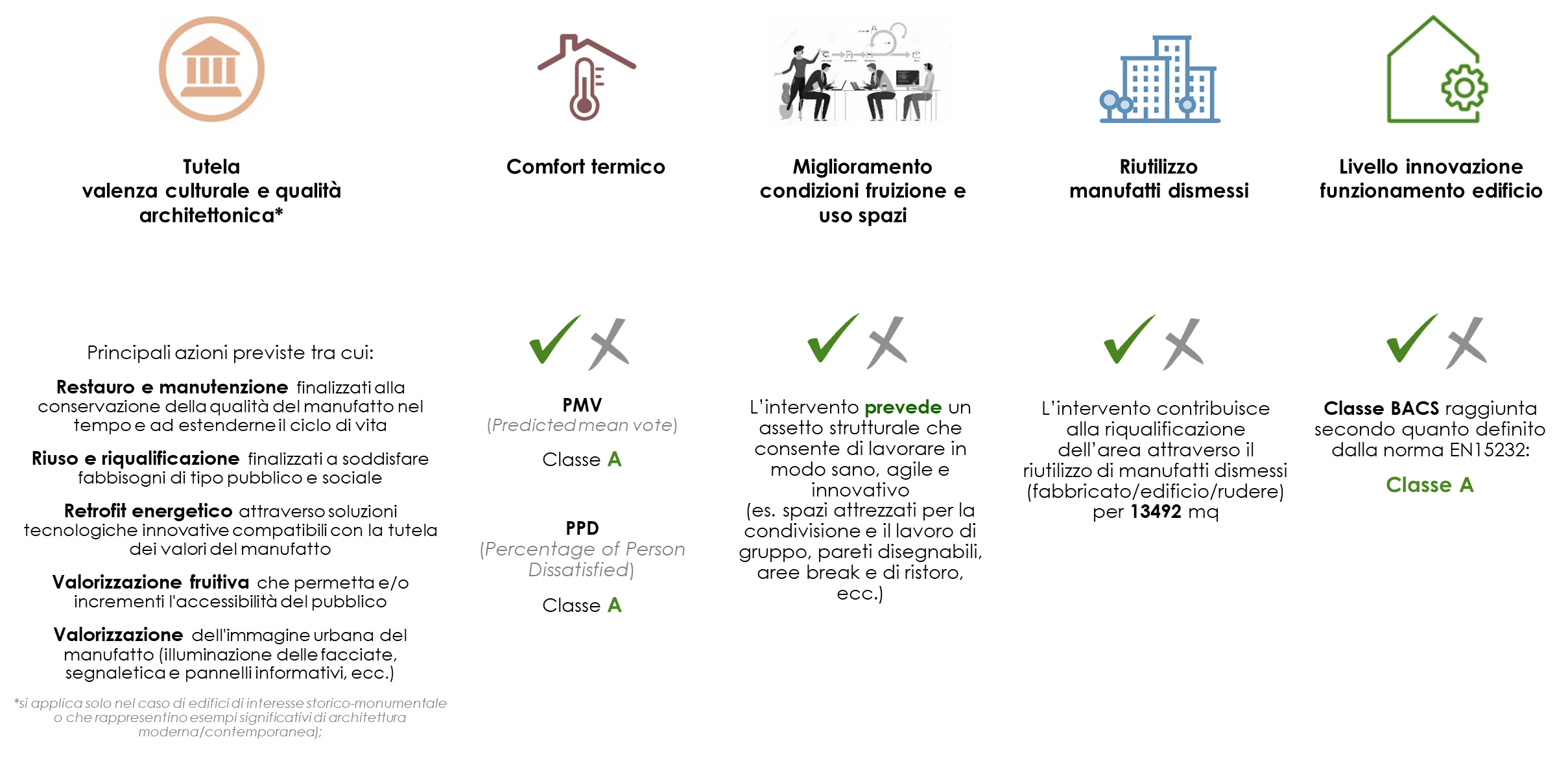 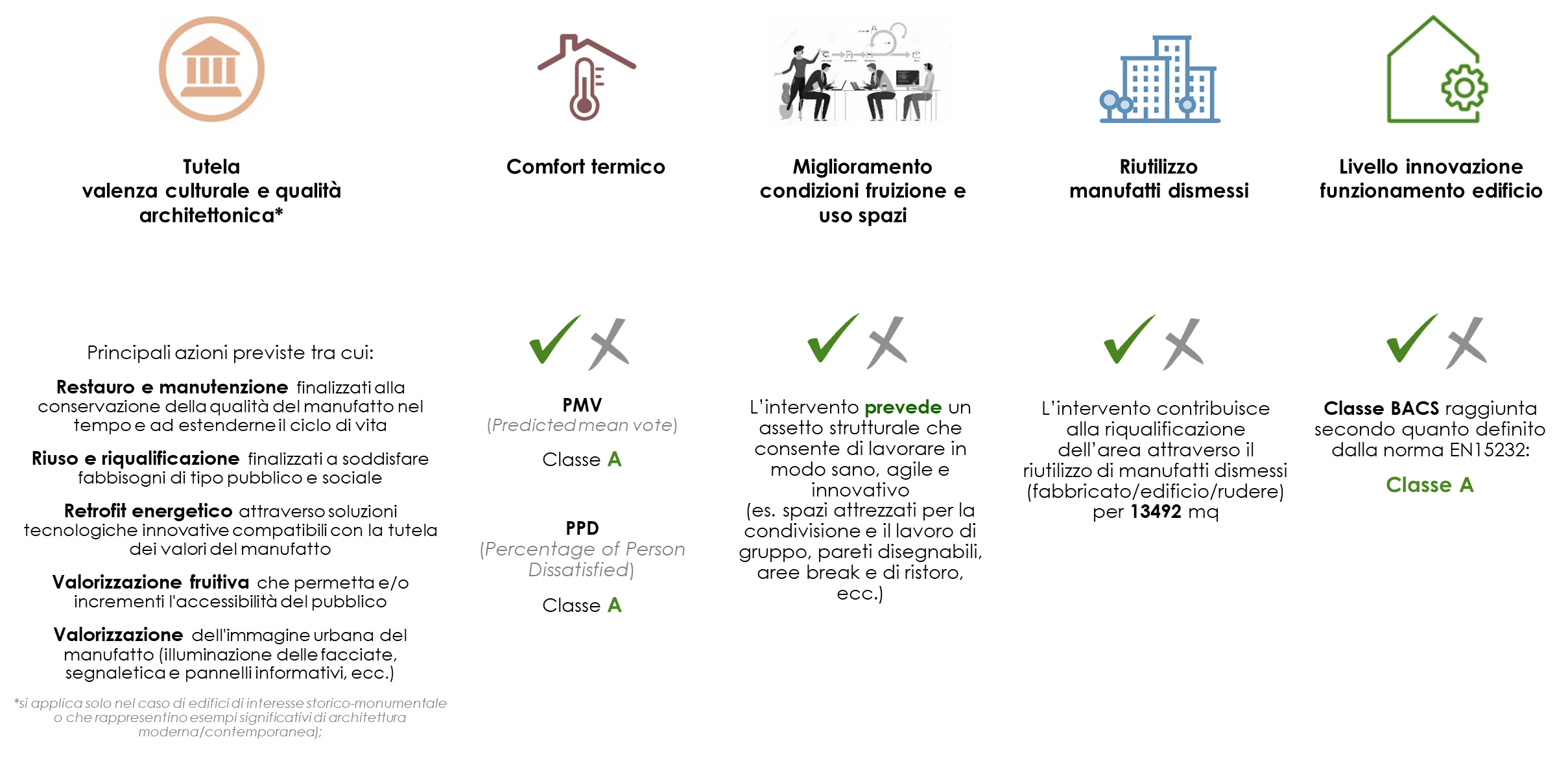 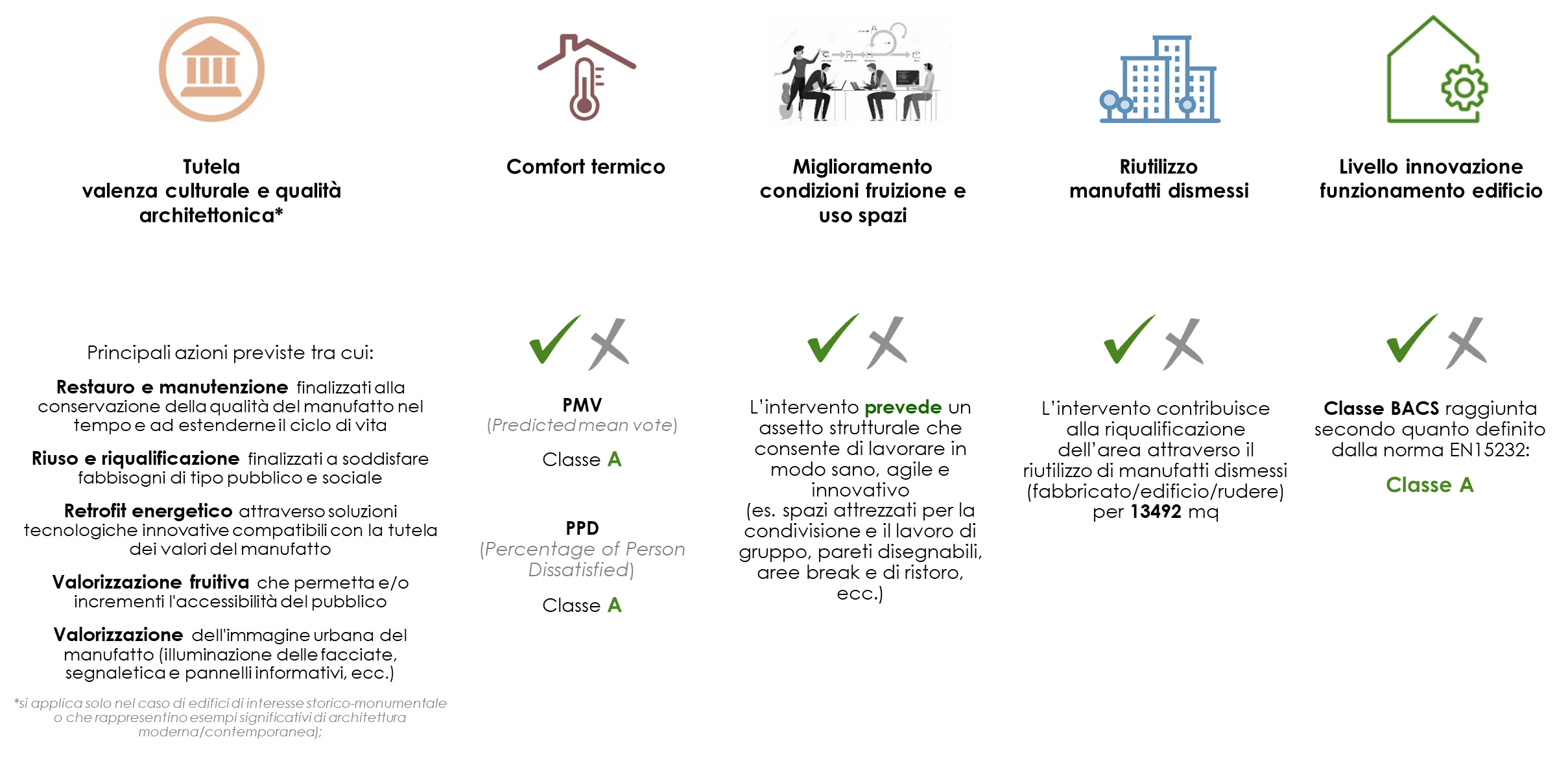 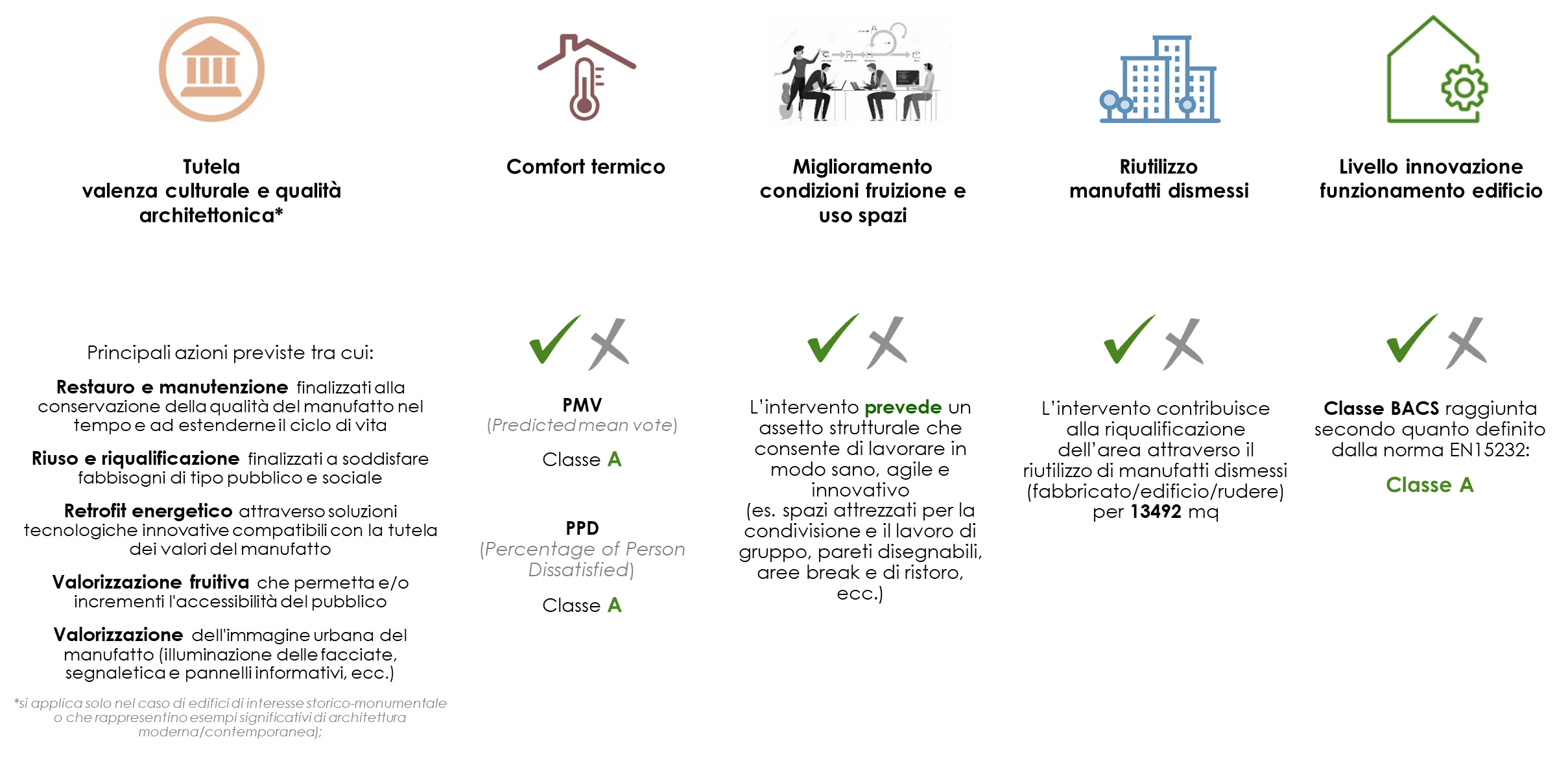 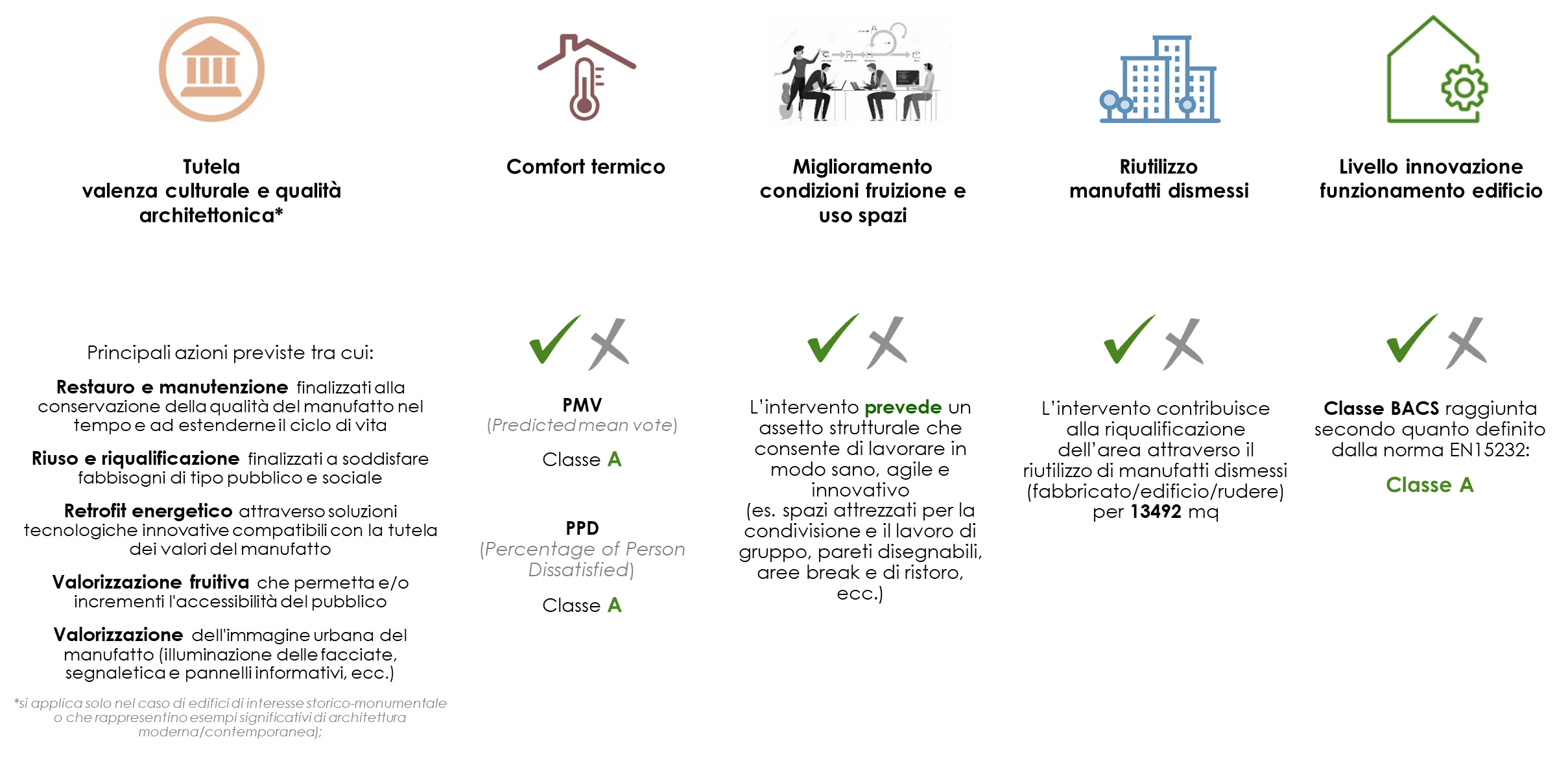 Rigenerazione 
urbana
Valenza culturale e qualità architettonica
Comfort 
termico
Building 
Automations and 
Control System
Migliore fruizione
degli spazi
20%
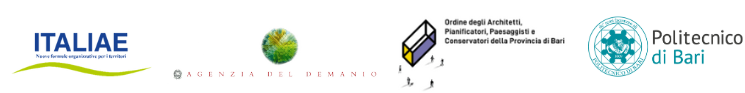 Riduzione consumo energia primaria
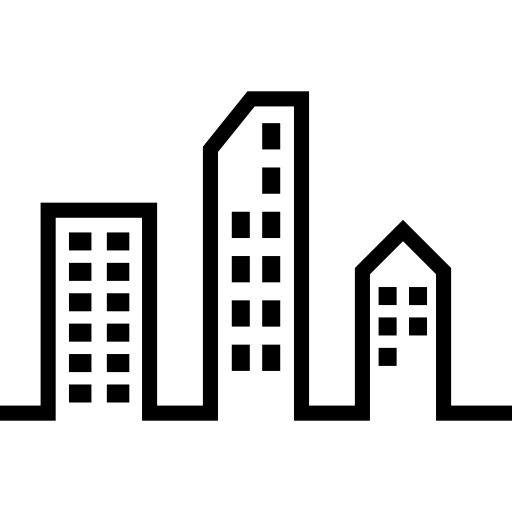 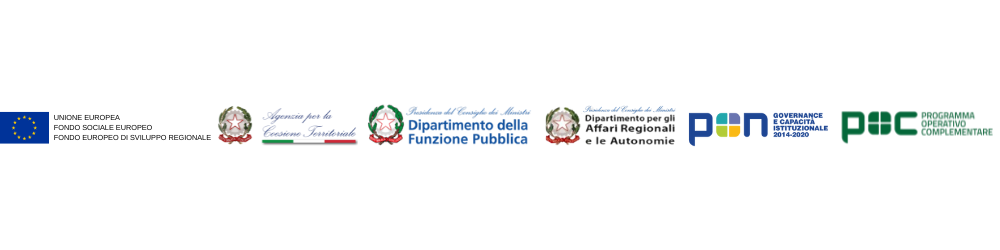 Il supporto dell’Agenzia del Demanio agli enti locali territoriali
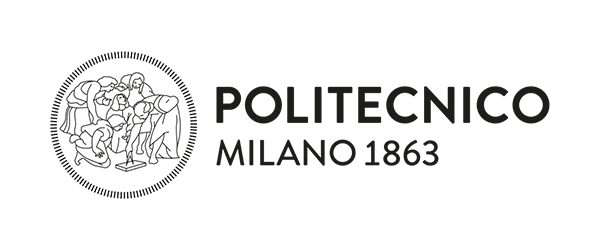 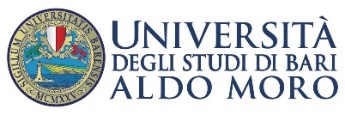 PRINCIPALI ACCORDI DI COLLABORAZIONE
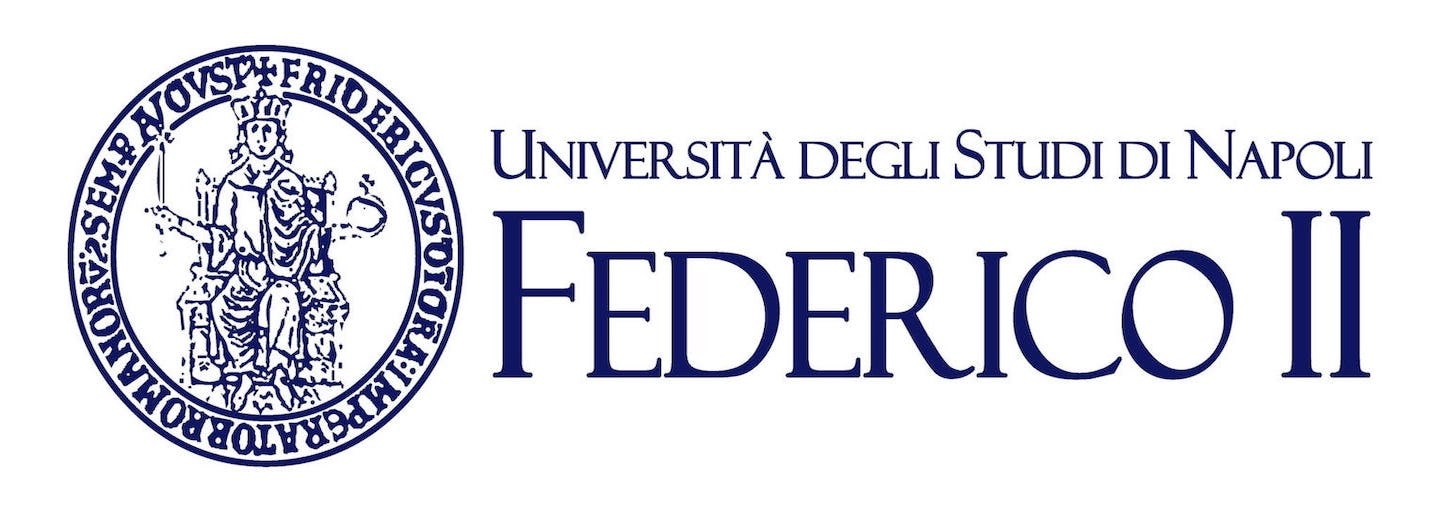 Accordi di collaborazione con i Comuni per l’attuazione di iniziative relative al patrimonio immobiliare pubblico o destinato ad operazioni di interesse pubblico
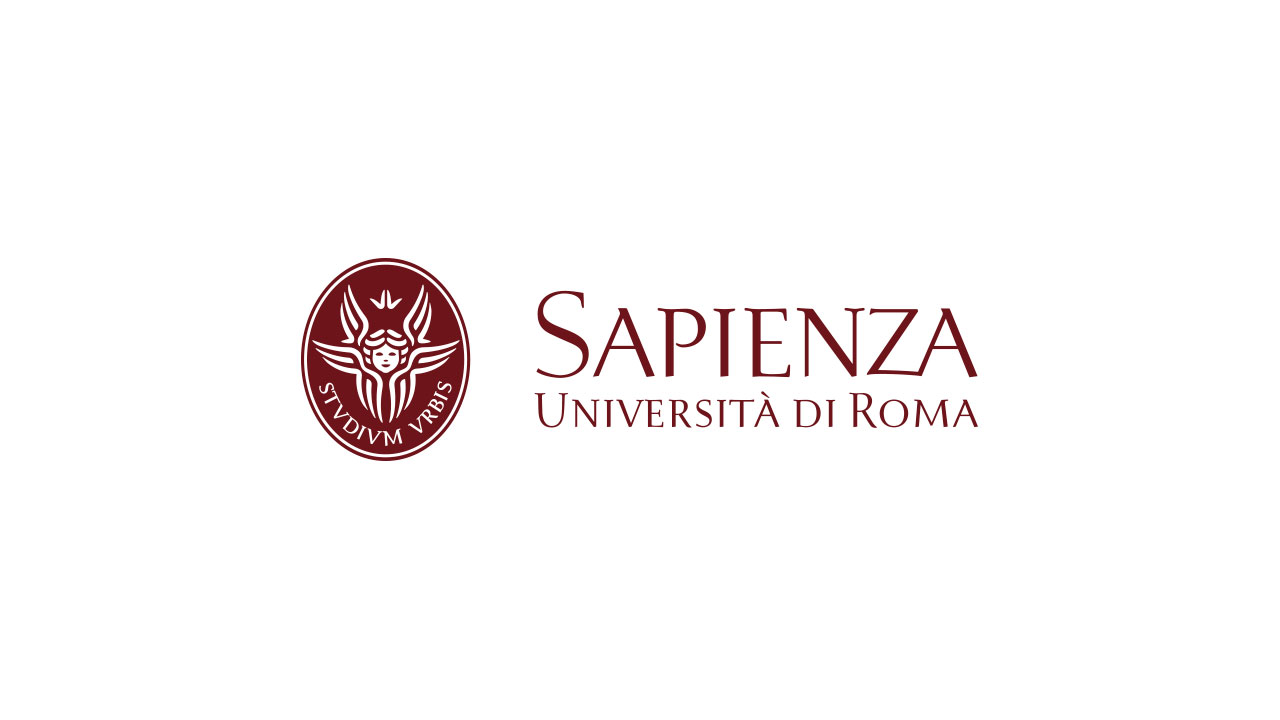 Accordi quadro di collaborazione con le Università per la tutela, la conservazione e la rigenerazione del patrimonio immobiliare pubblico
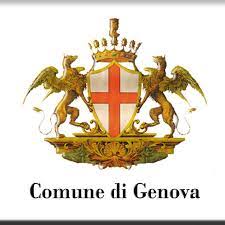 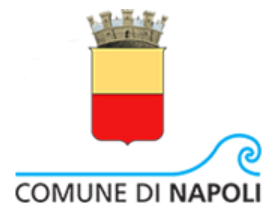 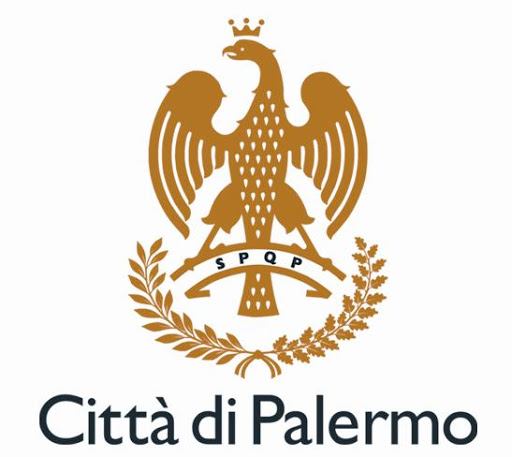 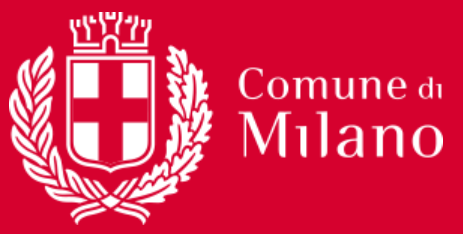 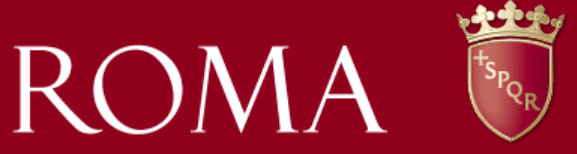 Accordo con il Commissario Straordinario alla Ricostruzione in Emilia Romagna, Toscana e Marche per Interventi sul Patrimonio Pubblico
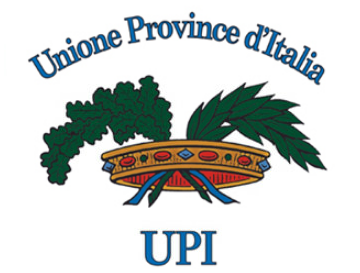 Progetto pilota sul patrimonio immobiliare scolastico di competenza delle Province
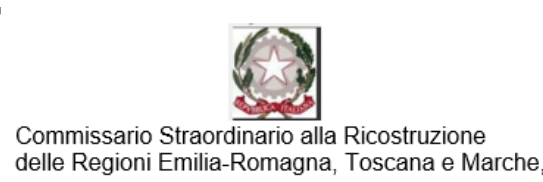 Protocollo di intesa Caserma Magrone
Accordo Prevenzione e riduzione del rischio sismico su immobili di particolare interesse strategico
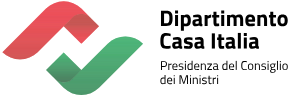 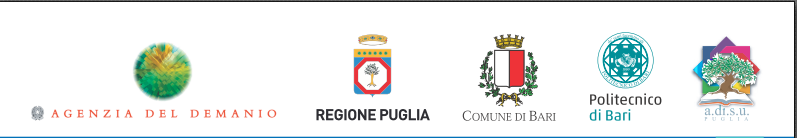 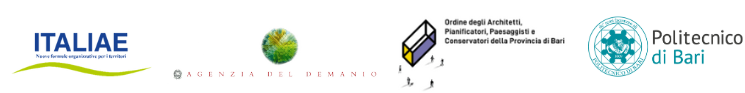